alpha-betical
anagrams
Mo/Kepa
Jotto, Cornered
aabcl  - cabal 1
aahlo  - aloha 1
aalmo  - alamo 1
aglmo  - gloam 1
aglot  - gloat 1
almoo  - moola 1
alott  - total 1
bflyy  - flyby 1
choos  - cohos 1
chops  - chops 1
chosw  - chows 1
cmops  - comps 1
coost  - coots scoot 2
cosst  - costs scots 2
fhoos  - hoofs 1
foost  - foots 1
fosst  - softs 1
hlooy  - hooly 1
jloty  - jolty 1
lotyz  - zloty 1
PM guess
my guess
AM guess
my guess
acefs  - cafes faces 2
acesv  - caves 1
aeefs  - fease 1
aeesv  - eaves 1
aefss  - safes 1
aefsx  - faxes 1
aefsz  - fazes 1
aessv  - saves vases 2
afisw  - waifs 1
befit  - befit 1
beijs  - jibes 1
beiss  - bises 1
beisz  - bizes 1
ceiss  - sices 1
ceitv  - civet evict 2
eeisz  - seize 1
eeitv  - evite 1
eensv  - evens seven 2
eisss  - sises 1
eissx  - sixes 1
eissz  - sizes 1
alien: 2
bears: 2
flour:  1 
crazy:  2
whine:  1
claws:  2
diner: 0
savvy: 1
flock:  2
thumb: 1
blobs:  2
 skull:  1
alien: 2
whole: 1
sloth: 1
grump: 0
dorky:  0
fives:  3
diner: 1
savvy: 1
flock:  2
thumb: 1
flesh:  0
bacon:  2
21
2
8
20
words remaining
abcio  - cobia 1
abcno  - bacon banco 2
acdef  - faced 1
aceft  - facet 1
acemo  - cameo comae 2
acetu  - acute 1
anosz  - azons 1
ansuy  - unsay yuans 2
ackrt  - track 1
akort  - tarok troak 2
Jotto, Cornered
Faye / Garrett
bbiry  - ribby 1
bddiy  - biddy 1
bdeey  - debye 1
beerv  - breve 1
beery  - beery 1
benny  - benny 1
berry  - berry 1
ddruy  - ruddy 1
dippy  - dippy 1
eenuv  - venue 1
eepry  - peery 1
eeruv  - revue 1
eipxy  - pyxie 1
ekpry  - perky 1
ennpy  - penny 1
eprry  - perry pryer 2
eprxy  - prexy 1
eqruy  - query 1
finuy  - unify 1
iknpy  - pinky 1
inppy  - nippy 1
nnruy  - runny 1
cs5 guess
alien: 1
party: 0
judge: 2
throw : 1
backs:  0
humid: 2
my guess
diner: 0
savvy: 1
ghost: 2
plumb: 1
aloha: 3
mocha: 2
diner: 2
savvy: 1
ghost: 0
plumb: 1
aloha: 0
mocha: 0
alpha-betical
anagrams
ddemo  - domed 1
deehx  - hexed 1
deemw  - mewed 1
demoo  - mooed 1
demov  - moved 1
dfnou  - fondu found 2
dnouv  - vodun 1
fgiou  - fugio 1
glmou  - mogul 1
gmnou  - mungo 1
10  words left…
22  words left…
6  words left…
aflot  - aloft float flota 3
aglow  - aglow 1
allot  - allot atoll 2
alott  - total 1
hlloy  - holly 1
hlooy  - hooly 1
Why Assembly Language ?
It’s only the foolish who never climb  Mt. Fuji  --  or who climb it again.
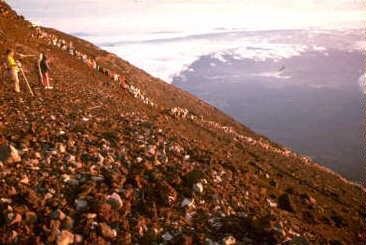 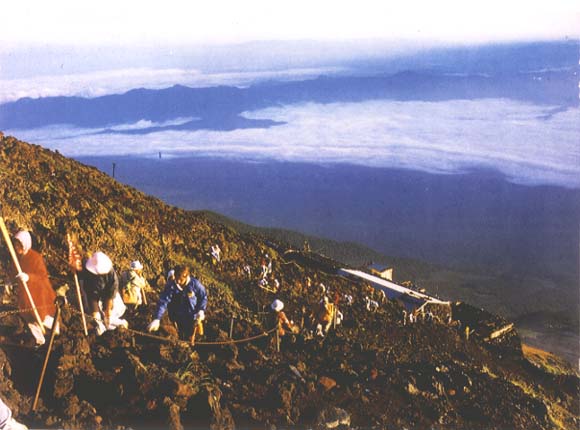 Who writes >99.9% of the assembly language that is actually run?
Perspectives from lofty vantagepoints…
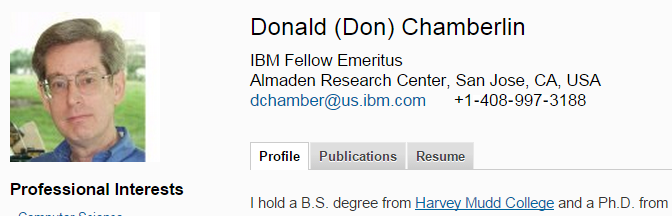 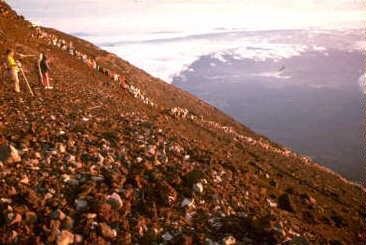 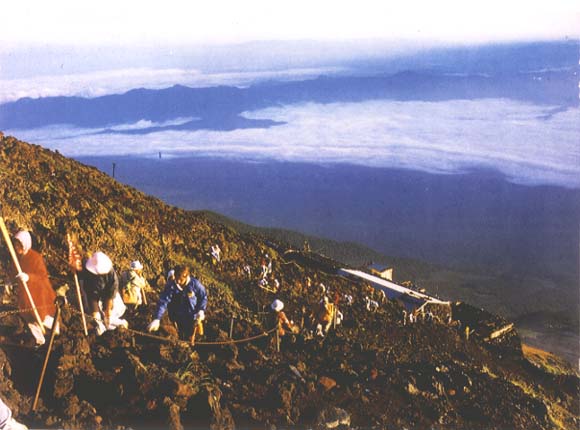 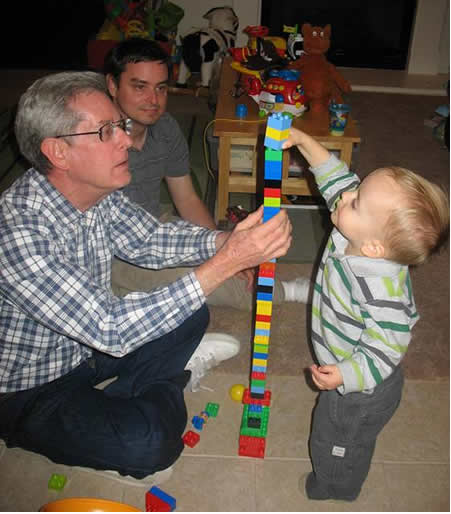 Don Chamberlin 
"A brief history of data"
CS 5 Today
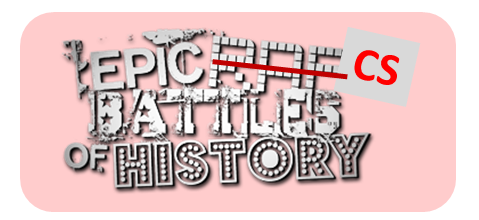 Python!
How does Python function?
Hmmm
and  one Python problems, too…
3-4 Hmmm probs.  due   Mon. 10/26
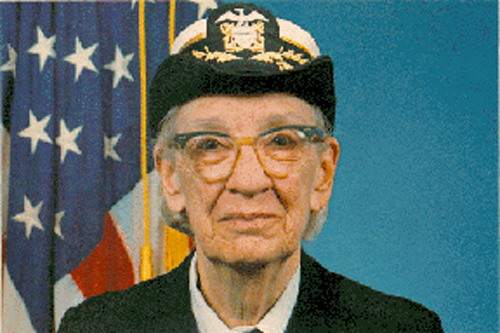 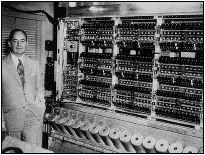 IAS machine
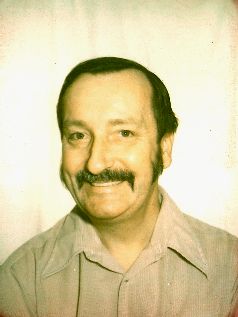 Grace Hopper, admiral + author of the first high-level (human-level) language, COBOL
Jon Von Neumann, advisor
Don Gillies, assembler
How should software be assembled ?
CS 5 Today
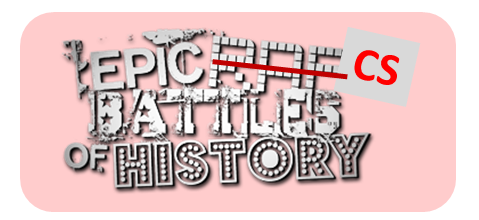 Python!
How does Python function?
Hmmm
and  one Python problems, too…
3-4 Hmmm probs.  due   Mon. 10/26
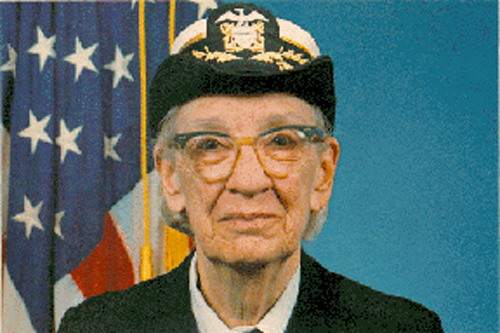 winning side - eventually
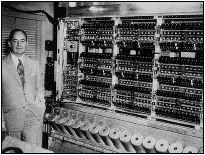 IAS machine
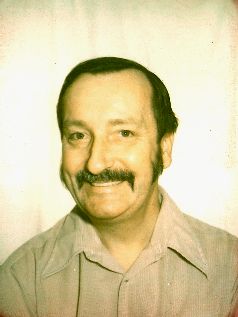 Grace Hopper, admiral + author of the first high-level (human-level) language, COBOL
Jon Von Neumann, advisor
Don Gillies, assembler
How should software be assembled ?
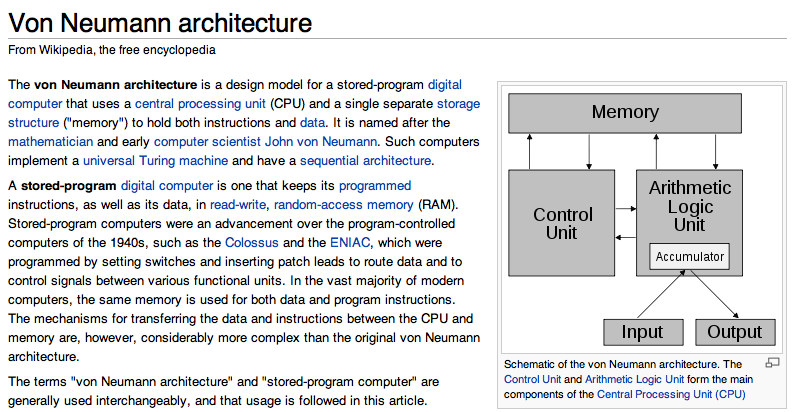 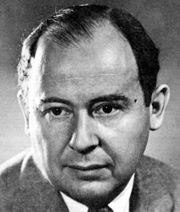 Jon V.N.
too close to the machine… ?!
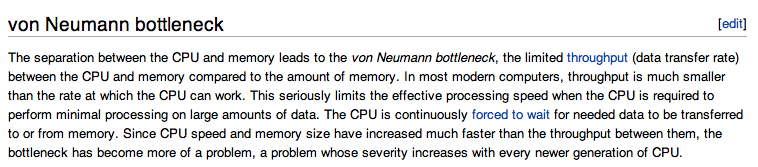 Grace Hopper
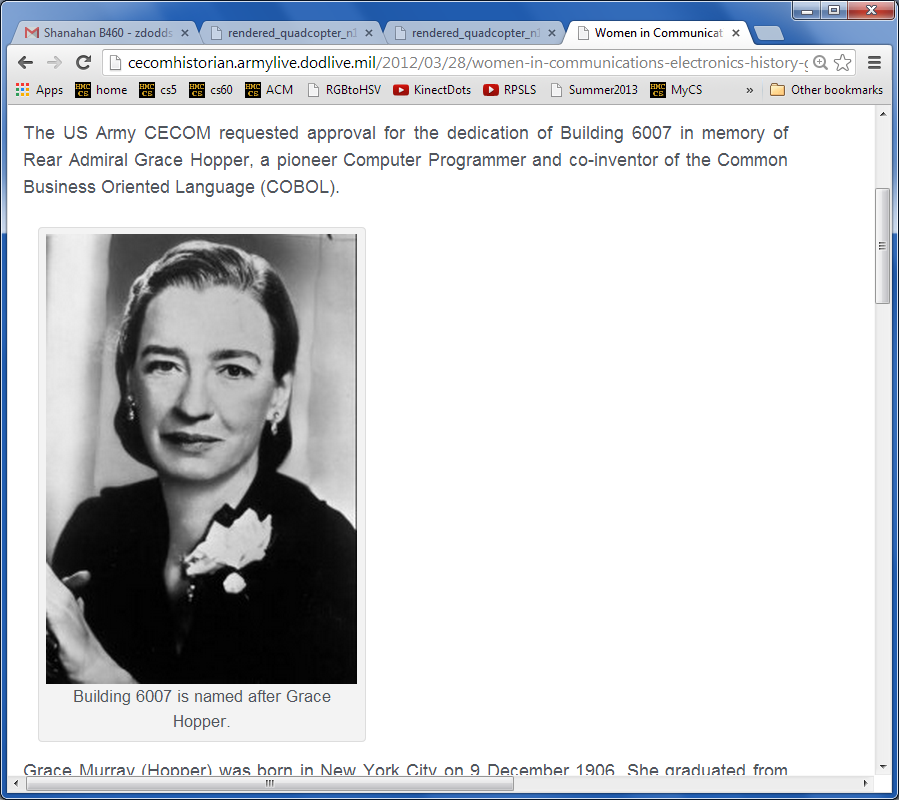 Grace Murray Hopper ’28 taught math and physics at Vassar for 12 years before joining the Navy reserves in 1943. During the war she learned to program the Mark I, the world’s first large-scale computer, which was used to perform the calculations needed to position the Navy’s weaponry: guns, mines, rockets, and, eventually, the atomic bomb. 

In 1945, she coined the term “debugging” after finding a moth stuck in the computer’s machinery. Over the course of her career, Hopper invented the compiler to automate common computer instructions, became the first to start writing computer programs in English, and helped to develop the first “user-friendly” computer language, COBOL
GMH dedications
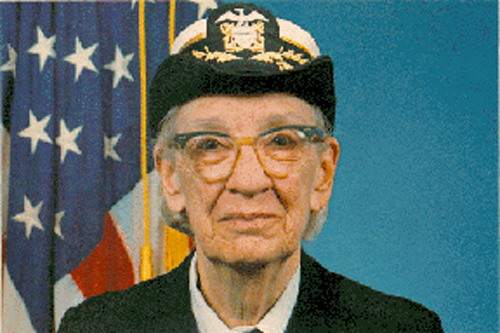 “In the days they used oxen for heavy pulling, when one ox couldn't budge a log, they didn't try to grow a larger ox. We shouldn't be trying for bigger and better computers, but for better systems of computers.”
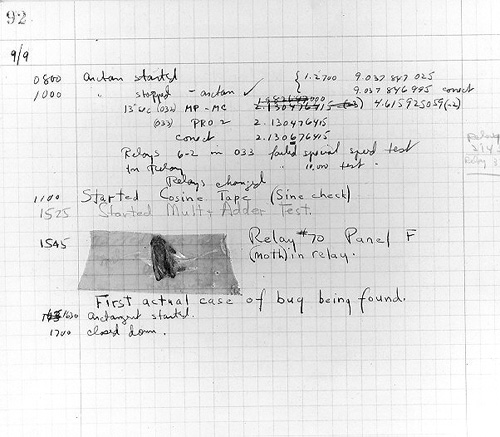 The first bug?
I'm glad it's not called demothing.
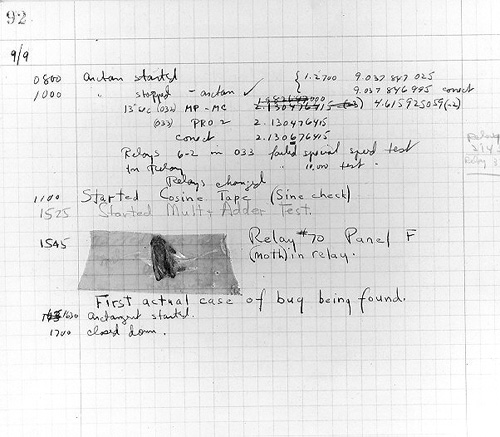 The first bug?
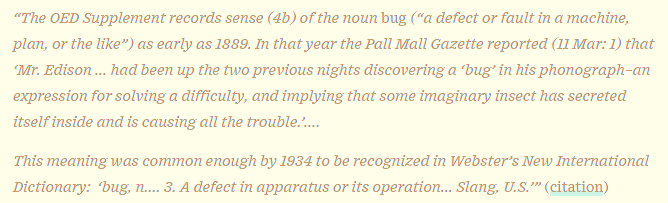 I'm glad it's not called demothing.
functions  vs.  instructions
Python fun.
Instructions: Hmmm
functions  vs.  instructions
7
def main():
   x = input()
   y = fun(x)
   print y

def fun( x ):
   y = x*(x-1)
   return y
7
input
0
read r1
1
function call
call r14 4
2
write r13
output
3
halt
4
copy r13 r1
5
addn r1 -1
the function
6
mul r13 r13 r1
7
jumpr r14
"return"
Python fun.
Instructions: Hmmm
functions  vs.  instructions
7
def main():
   x = input()
   y = fun(x)
   print y

def fun( x ):
   y = x*(x-1)
   return y
7
input
0
read r1
1
function call
call r14 4
2
write r13
output
3
halt
4
copy r13 r1
5
addn r1 -1
the function
6
mul r13 r13 r1
7
jumpr r14
"return"
Python fun.
Instructions: Hmmm
Python
Hmmm
x = input()

y = fac(x)

print y


def fac(x):
  if x==0: 
    return 1

  else:
    RES = fac(x-1)
    return x*RES
00 read r1          
01 setn r15 42
02 call r14 5
03 jumpn 21
04 nop
05 jnezn r1 8
06 setn r13 1
07 jumpr r14
08 storer r1 r15
09 addn r15 1
10 storer r14 r15
11 addn r15 1
12 addn r1 -1
13 call r14 5
14 addn r15 -1
15 loadr r14 r15
16 addn r15 -1
17 loadr r1 r15
18 mul r13 r13 r1
19 jumpr r14
20 nop
21 write r13
22 halt
main
factorial function
factorial function
store
case
base
factorial
load
recursive step
Python
Hmmm
input
x = input()

y = fac(x)

print y


def fac(x):
  if x==0: 
    return 1

  else:
    RES = fac(x-1)
    return x*RES
00 read r1          
01 setn r15 42
02 call r14 5
03 jumpn 21
04 nop
05 jnezn r1 8
06 setn r13 1
07 jumpr r14
08 storer r1 r15
09 addn r15 1
10 storer r14 r15
11 addn r15 1
12 addn r1 -1
13 call r14 5
14 addn r15 -1
15 loadr r14 r15
16 addn r15 -1
17 loadr r1 r15
18 mul r13 r13 r1
19 jumpr r14
20 nop
21 write r13
22 halt
main
function call
factorial function
Base Case
store
case
base
factorial
recursive call
load
recursive step
output
Quiz
What will this call to fac(3) print?
Names(s) __________________________
[ and which line prints each one? ]
fac(3)
0




1

2

3
4
5

6
7
8
9
10
11
x is 3








x: 3  Ret: 6
def fac(x):
  """ factorial w/ printing """
  print "x is", x

  if x == 0:
    print "x:", x, " Ret: 1"
    return 1

  else:
    print "Calling fac(", x-1, ")"
    smaller = fac( x-1 ) 
    result = x * smaller
    print "x:", x, " Ret:", result
    return result
[ line 2 ]
[ line 10 ]
[Speaker Notes: vault 713?]
Quiz
What will this call to fac(3) print?
Names(s) __________________________
[ and which line prints each one? ]
fac(3)
0




1

2

3
4
5

6
7
8
9
10
11
x is 3
Calling fac(2)
x is 2
Calling fac(1)
x is 1
Calling fac(0)
x: 0  Ret: 1
x: 1  Ret: 1
x: 2  Ret: 2
x: 3  Ret: 6
def fac(x):
  """ factorial w/ printing """
  print "x is", x

  if x == 0:
    print "x:", x, " Ret: 1"
    return 1

  else:
    print "Calling fac(", x-1, ")"
    smaller = fac( x-1 ) 
    result = x * smaller
    print "x:", x, " Ret:", result
    return result
[ line 2 ]
[ line 7 ]
[ line 2 ]
[ line 7 ]
[ line 2 ]
[ line 7 ]
[ line 4 ]
[ line 10 ]
[ line 10 ]
[ line 10 ]
[Speaker Notes: vault 713?]
Quiz
What will this call to fac(3) print?
Names(s) __________________________
[ and which line prints each one? ]
fac(3)
0




1

2

3
4
5

6
7
8
9
10
11
x is 3
Calling fac(2)
x is 2
Calling fac(1)
x is 1
Calling fac(0)
x: 0  Ret: 1
x: 1  Ret: 1
x: 2  Ret: 2
x: 3  Ret: 6
def fac(x):
  """ factorial w/ printing """
  print "x is", x

  if x == 0:
    print "x:", x, " Ret: 1"
    return 1

  else:
    print "Calling fac(", x-1, ")"
    smaller = fac( x-1 ) 
    result = x * smaller
    print "x:", x, " Ret:", result
    return result
[ line 2 ]
[ line 7 ]
[ line 2 ]
[ line 7 ]
[ line 2 ]
[ line 7 ]
[ line 4 ]
[ line 10 ]
[ line 10 ]
[ line 10 ]
[Speaker Notes: vault 713?]
Functions seem smooth…
fac(3)
0




1

2

3
4
5

6
7
8
9
10
11
x is 3
Calling fac(2)
x is 2
Calling fac(1)
x is 1
Calling fac(0)
x: 0  Ret: 1
x: 1  Ret: 1
x: 2  Ret: 2
x: 3  Ret: 6
def fac(x):
  """ factorial w/ printing """
  print "x is", x

  if x == 0:
    print "x:", x, " Ret: 1"
    return 1

  else:
    print "Calling fac(", x-1, ")"
    smaller = fac( x-1 ) 
    result = x * smaller
    print "x:", x, " Ret:", result
    return result
[ line 2 ]
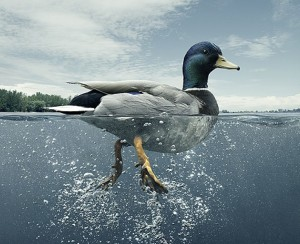 [ line 7 ]
[ line 2 ]
[ line 7 ]
[ line 2 ]
[ line 7 ]
[ line 4 ]
[ line 10 ]
[ line 10 ]
[ line 10 ]
[Speaker Notes: vault 713?]
Functions seem smooth…
fac(3)
0




1

2

3
4
5

6
7
8
9
10
11
… but may do a lot of work under the surface!
x is 3
Calling fac(2)
x is 2
Calling fac(1)
x is 1
Calling fac(0)
x: 0  Ret: 1
x: 1  Ret: 1
x: 2  Ret: 2
x: 3  Ret: 6
def fac(x):
  """ factorial w/ printing """
  print "x is", x

  if x == 0:
    print "x:", x, " Ret: 1"
    return 1

  else:
    print "Calling fac(", x-1, ")"
    smaller = fac( x-1 ) 
    result = x * smaller
    print "x:", x, " Ret:", result
    return result
[ line 2 ]
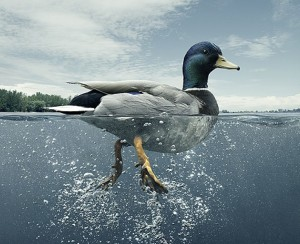 [ line 7 ]
[ line 2 ]
[ line 7 ]
[ line 2 ]
[ line 7 ]
[ line 4 ]
[ line 10 ]
[ line 10 ]
[ line 10 ]
[Speaker Notes: vault 713?]
From function to instructions
Python
Assembly
fac(3)
3
x, the input
r1
r13
r14
x = input()
y = fac(x)
print y

def fac(x):
  

  if x==0: return 1

  else:
    RES = fac(x-1)
    return x*RES
?
ret. value
main
ret. address
A "stack frame" stores all of the important data that might get destroyed during a function call
case
base
factorial
recursive step
Function to instructions
Python
Assembly
fac(3)
3
x, the input
r1
r13
r14
r1
r13
r14
x = input()
y = fac(x)
print y

def fac(x):
  

  if x==0: return 1

  else:
    RES = fac(x-1)
    return x*RES
?
ret. value
main
ret. address
THE STACK
fac(2)
2
x, the input
?
ret. value
ret. address
case
base
growing downward
factorial
Each stack frame stores a potentially different input and return address!
recursive step
Function to instructions
Python
Assembly
fac(3)
3
x, the input
r1
r13
r14
r1
r13
r14
r1
r13
r14
x = input()
y = fac(x)
print y

def fac(x):
  

  if x==0: return 1

  else:
    RES = fac(x-1)
    return x*RES
?
ret. value
main
ret. address
THE STACK
fac(2)
2
x, the input
?
ret. value
ret. address
case
base
1
x, the input
fac(1)
factorial
?
ret. value
recursive step
ret. address
growing downward
One stack frame per function call
Function to instructions
Python
Assembly
fac(3)
3
x, the input
r1
r13
r14
r1
r13
r14
r1
r13
r14
r1
r13
r14
x = input()
y = fac(x)
print y

def fac(x):
  

  if x==0: return 1

  else:
    RES = fac(x-1)
    return x*RES
?
ret. value
main
ret. address
fac(2)
2
x, the input
?
ret. value
ret. address
case
base
1
x, the input
fac(1)
factorial
?
ret. value
recursive step
ret. address
fac(0)
0
x, the input
Aha!
1
ret. value
ret. address
Function to instructions
Python
Assembly
fac(3)
3
x, the input
r1
r13
r14
r1
r13
r14
r1
r13
r14
x = input()
y = fac(x)
print y

def fac(x):
  

  if x==0: return 1

  else:
    RES = fac(x-1)
    return x*RES
?
ret. value
main
ret. address
fac(2)
2
x, the input
?
ret. value
ret. address
case
base
1
x, the input
fac(1)
factorial
1
?
ret. value
recursive step
ret. address
this Stack Frame is now gone!
Function to instructions
Python
Assembly
fac(3)
3
x, the input
r1
r13
r14
r1
r13
r14
r1
r13
r14
x = input()
y = fac(x)
print y

def fac(x):
  

  if x==0: return 1

  else:
    RES = fac(x-1)
    return x*RES
?
ret. value
main
ret. address
fac(2)
2
x, the input
?
ret. value
ret. address
case
base
1
x, the input
fac(1)
factorial
1
ret. value
recursive step
ret. address
Function to instructions
Python
Assembly
fac(3)
3
x, the input
r1
r13
r14
r1
r13
r14
x = input()
y = fac(x)
print y

def fac(x):
  

  if x==0: return 1

  else:
    RES = fac(x-1)
    return x*RES
?
ret. value
main
ret. address
fac(2)
2
x, the input
?
ret. value
ret. address
case
base
another Stack Frame is gone
factorial
1
recursive step
Function to instructions
Python
Assembly
fac(3)
3
x, the input
r1
r13
r14
r1
r13
r14
x = input()
y = fac(x)
print y

def fac(x):
  

  if x==0: return 1

  else:
    RES = fac(x-1)
    return x*RES
?
ret. value
main
ret. address
fac(2)
2
x, the input
2
ret. value
ret. address
case
base
factorial
recursive step
Function to instructions
Python
Assembly
fac(3)
3
x, the input
r1
r13
r14
x = input()
y = fac(x)
print y

def fac(x):
  

  if x==0: return 1

  else:
    RES = fac(x-1)
    return x*RES
?
ret. value
main
ret. address
another Stack Frame is gone
case
base
factorial
2
recursive step
Function to instructions
Python
Assembly
fac(3)
3
x, the input
r1
r13
r14
x = input()
y = fac(x)
print y

def fac(x):
  

  if x==0: return 1

  else:
    RES = fac(x-1)
    return x*RES
6
ret. value
main
ret. address
case
base
factorial
recursive step
Function to instructions
Python
Assembly
x = input()
y = fac(x)
print y

def fac(x):
  

  if x==0: return 1

  else:
    REC = fac(x-1)
    return x*REC
The Stack is Empty.
6
main
6
case
base
factorial
recursive step
functions  vs.  instructions
7
def main():
   x = input()
   y = fun(x)
   print y

def fun( x ):
   y = x*(x-1)
   return y
7
input
0
read r1
1
function call
call r14 4
2
write r13
output
3
halt
4
copy r13 r1
5
addn r1 -1
the function
6
mul r13 r13 r1
7
jumpr r14
"return"
Python fun.
Instructions: Hmmm
call   jumpr
7
input
0
read r1
Input value: x
r1
1
function call
call r14 4
2
write r13
output
Final result – ret. value - in progress
3
r13
halt
4
copy r13 r1
return address register
5
addn r1 -1
r14
the function
6
mul r13 r13 r1
7
jumpr r14
"return"
Instructions: Hmmm
Automatic assembly of functions…
r1
def main():
   r1 = input()
   r13 = fun(r1)
   print r13

def fun( r1 ):
   r13 = r1*(r1-1)
   return r13
let's agree to put the function input into r1
r13
let's agree to put the return value in r13
r14
let's agree to put the return line # into r14
Return there !
Where's my jumpr?
call and jumpr
0
1
2

4
5
6
def main():
   r1 = input()
   r13 = fun(r1)
   print r13

def fun( r1 ):
   r13 = r1*(r1-1)
   return r13
call r14 4
jumps to line 4, but puts the next line # into r14
r14
jumps to the line # in r14
jumpr r14
we agreed to put the next line # into r14
functions  !=  instructions
7
def main():
   x = input()
   y = fun(x)
   print y+x

def fun( x ):
   y = x*(x-1)
   return y
7
0
input
read r1
1
function call
call r14 4
add r13 r13 r1
2
write r13
output
3
halt
4
copy r13 r1
5
addn r1 -1
the function
6
mul r13 r13 r1
7
jumpr r14
"return"
But what if we wanted fun(x) + x ?
We'd need the earlier value of x (r1) … after the function call !
functions  !=  instructions
7
0
input
read r1
Input value: x
1
function call
call r14 4
r1
6
7
add r13 r13 r1
Final result – ret. value - in progress
2
write r13
r13
42
7
output
3
halt
return address register
4
copy r13 r1
r14
2
5
addn r1 -1
the function
6
mul r13 r13 r1
7
jumpr r14
"return"
if we wanted fun(x) + x ?
We'd need the earlier value of x (r1) … after the function call !
There is only ONE set of registers...
... but we want LOTS of function calls.
We want it to SEEM like each function has its own registers!
7
input
0
read r1
Input value: x
r1
6
7
1
function call
call r14 4
2
write r13
clobbering the original data
output
3
halt
Functions will overwrite registers
4
copy r13 r1
5
addn r1 -1
the function
6
mul r13 r13 r1
7
jumpr r14
"return"
There is only ONE set of registers...
... but we want LOTS of function calls.
We want it to SEEM like each function has its own registers!
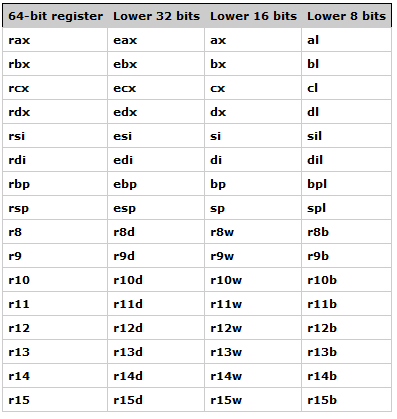 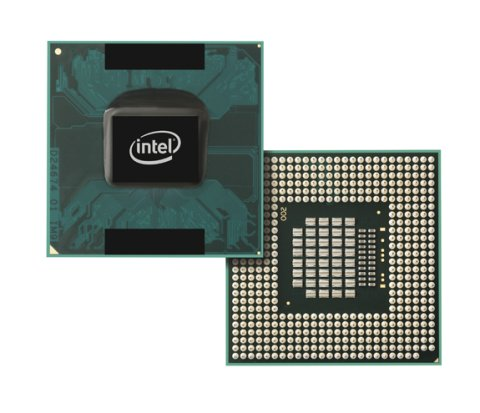 r1
Even 2015's chips have very few registers…!
Problem
def main():
   r1 = input()
   r13 = fun(r1)
   print r13

def fun( r1 ):
   r13 = r1*(r1-1)
   return r13
Functions clobber stuff!
Solution
CALL our function and let it clobber stuff !
There's no stopping  the destruction... let's just keep it all in one place!
College administrations like this approach, too…!
Problem
def main():
   r1 = input()
   r13 = fun(r1)
   print r13

def fun( r1 ):
   r13 = r1*(r1-1)
   return r13
Functions destroy stuff!
Solution
CALL our function and let it destroy stuff !
There's no stopping  the destruction... let's just keep it all in one place!
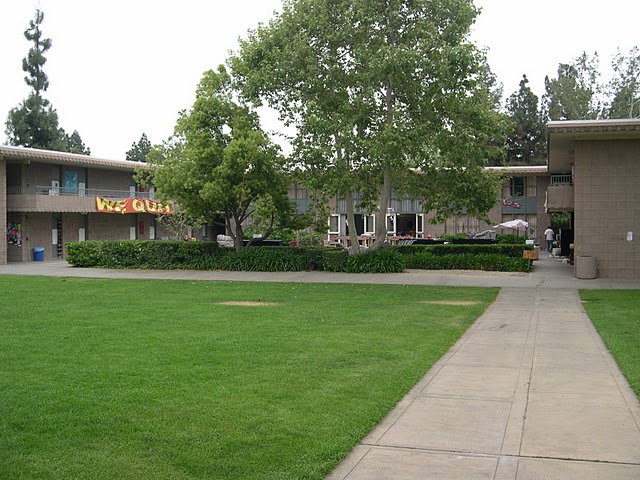 Solution
def main():
   r1 = input()
   r13 = fun(r1)
   print r13

def fun( r1 ):
   r13 = r1*(r1-1)
   return r13
STORE important data beforehand
(1)
r1 gets stored...
r14 gets stored...
call our f'n and let it destroy stuff!
(2)
(3)
jumpr back to return
Implementing function calls in assembly
LOAD important data back afterwards
(4)
r1 is back as before!
r14 is back as before!
r13 now holds the result…
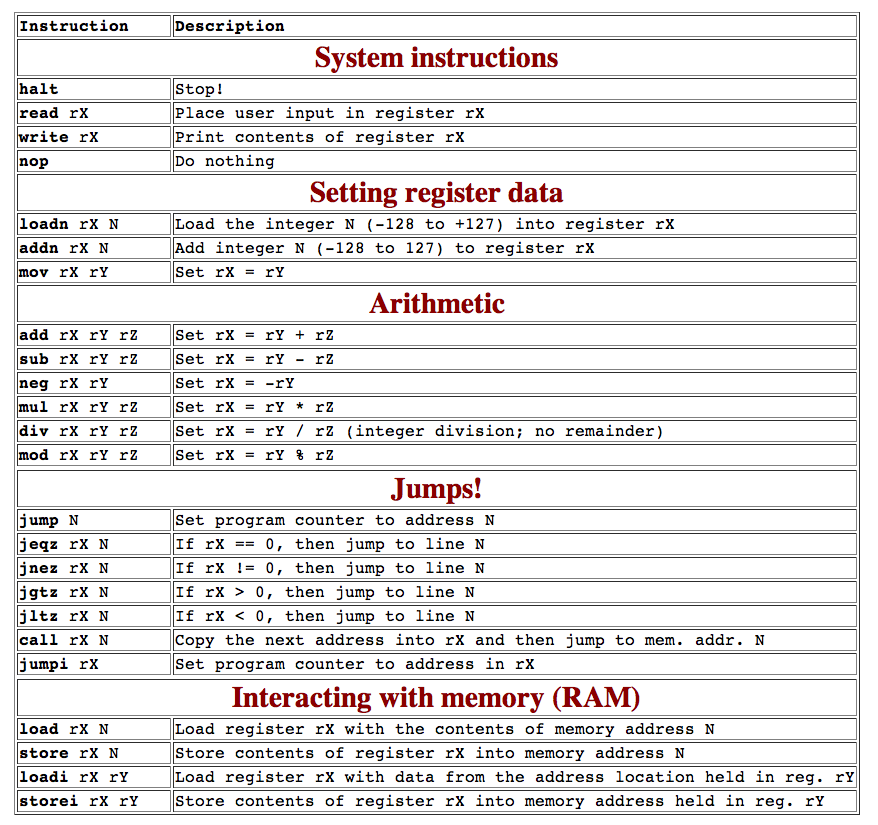 Hmmm 
the complete reference
loadr r1 r15
loadr r1 r15
storer r1 r15
storer r1 r15
storer  stores TO memory
CPU
RAM
setn r1 3
0
Input value: x
setn r15 42
1
3
r1
storer r1 r15
2
Stack pointer
addn r1 -1
3
r15
42
loadr r1 r15
4
write r1
5
halt
6
storer r1 r15
42
stores r1 into r15's MEMORY LOCATION 
(not into r15 itself)
loadr  loads FROM memory
CPU
RAM
setn r1 3
0
Input value: x
setn r15 42
1
3
2
r1
storer r1 r15
2
Stack pointer
addn r1 -1
3
r15
42
loadr r1 r15
4
write r1
5
halt
6
loadr r1 r15
3
42
loads data into r1 from r15's  MEMORY LOCATION 
(not from r15 itself)
loadr  loads FROM memory
CPU
RAM
setn r1 3
0
With call, jumpr, loadr, and storer, we can now implement functions - and Python and anything else - in assembly…
Input value: x
setn r15 42
1
3
2
r1
storer r1 r15
2
Stack pointer
addn r1 -1
3
r15
42
loadr r1 r15
4
write r1
5
halt
6
loadr r1 r15
3
42
loads data into r1 from r15's  MEMORY LOCATION 
(not from r15 itself)
loadr  loads FROM memory
CPU
RAM
setn r1 3
0
With call, jumpr, loadr, and storer, we can now implement functions - and Python and anything else - in assembly…
Input value: x
setn r15 42
1
3
2
r1
storer r1 r15
2
Stack pointer
addn r1 -1
3
r15
42
loadr r1 r15
4
write r1
5
halt
6
Let's remind ourselves how functions work in Python (or anywhere)…
loadr r1 r15
3
42
loads data into r1 from r15's  MEMORY LOCATION 
(not from r15 itself)
Python
Hmmm
input
x = input()

y = fac(x)

print y


def fac(x):
  if x==0: 
    return 1

  else:
    RES = fac(x-1)
    return x*RES
00 read r1          
01 setn r15 42
02 call r14 5
03 jumpn 21
04 nop
05 jnezn r1 8
06 setn r13 1
07 jumpr r14
08 storer r1 r15
09 addn r15 1
10 storer r14 r15
11 addn r15 1
12 addn r1 -1
13 call r14 5
14 addn r15 -1
15 loadr r14 r15
16 addn r15 -1
17 loadr r1 r15
18 mul r13 r13 r1
19 jumpr r14
20 nop
21 write r13
22 halt
main
function call
factorial function
Base Case
store
case
base
factorial
recursive call
load
recursive step
output
For an input of  0,  trace what happens here …
00 read r1          
01 setn r15 42
02 call r14 5
03 jumpn 21
04 nop
05 jnezn r1 8
06 setn r13 1
07 jumpr r14

08 storer r1 r15
09 addn r15 1
10 storer r14 r15
11 addn r15 1

12 addn r1 -1
13 call r14 5

14 addn r15 -1
15 loadr r14 r15
16 addn r15 -1
17 loadr r1 r15

18 mul r13 r13 r1
19 jumpr r14
20 nop
21 write r13
22 halt
Main Memory
CPU + Registers
main
"the stack"
Input: x
case
base
r1
r15
42
43
return value (the "result")
r13
store
to stack
44
45
return address (line #)
factorial
r14
46
recursive step
47
the stack pointer
r15
from stack
load
How many lines of assembly code get executed, in total, when the input is 0?
Yesterday I'd never heard of Recursive Assembly, but today  I r1.
For an input of  3,  trace what happens in registers and memory (the stack) as this program runs…
00 read r1          
01 setn r15 42
02 call r14 5
03 jumpn 21
04 nop
05 jnezn r1 8
06 setn r13 1
07 jumpr r14

08 storer r1 r15
09 addn r15 1
10 storer r14 r15
11 addn r15 1

12 addn r1 -1
13 call r14 5

14 addn r15 -1
15 loadr r14 r15
16 addn r15 -1
17 loadr r1 r15

18 mul r13 r13 r1
19 jumpr r14
20 nop
21 write r13
22 halt
Main Memory
CPU + Registers
main
"the stack"
Input: x
case
base
r1
r15
42
43
return value (the "result")
r13
store
to stack
44
45
return address (line #)
factorial
r14
46
recursive step
47
the stack pointer
r15
from stack
load
Finished?  Extra!   Change the code so that it instead raises r2 to the r1 power  –  you need to change very few lines !
hw6pr4
It's easy to get lost!      Follow these line numbers below to stay on track...
0, 1, 2,    5, 8, 9, 10, 11, 12, 13,    5, 8, 9, 10, 11, 12, 13,    5, 8, 9, 10, 11, 12, 13,    5, 6, 7,    14, 15, 16, 17, 18, 19,    14, 15, 16, 17, 18, 19,    14, 15, 16, 17, 18, 19,   3, 21, 22
Function to instructions
Python
Assembly
Function call !
x = input()
y = fac(x)
print y

def fac(x):
  

  if x==0: return 1

  else:
    RES = fac(x-1)
    return x*RES
store everything to memory
main
make the function call
destroy data as you like
jumpr to return
case
base
load it all back from memory
factorial
recursive step
We standardize a few registers:
Simplify by having a standard place for standard data.
input(s) will be in r1, r2, ...
r1
the return value (result) will be in r13
r13
the return address will be in r14
r14
the "stack pointer" will be in r15
r15
This is the NEXT location in memory for storing data
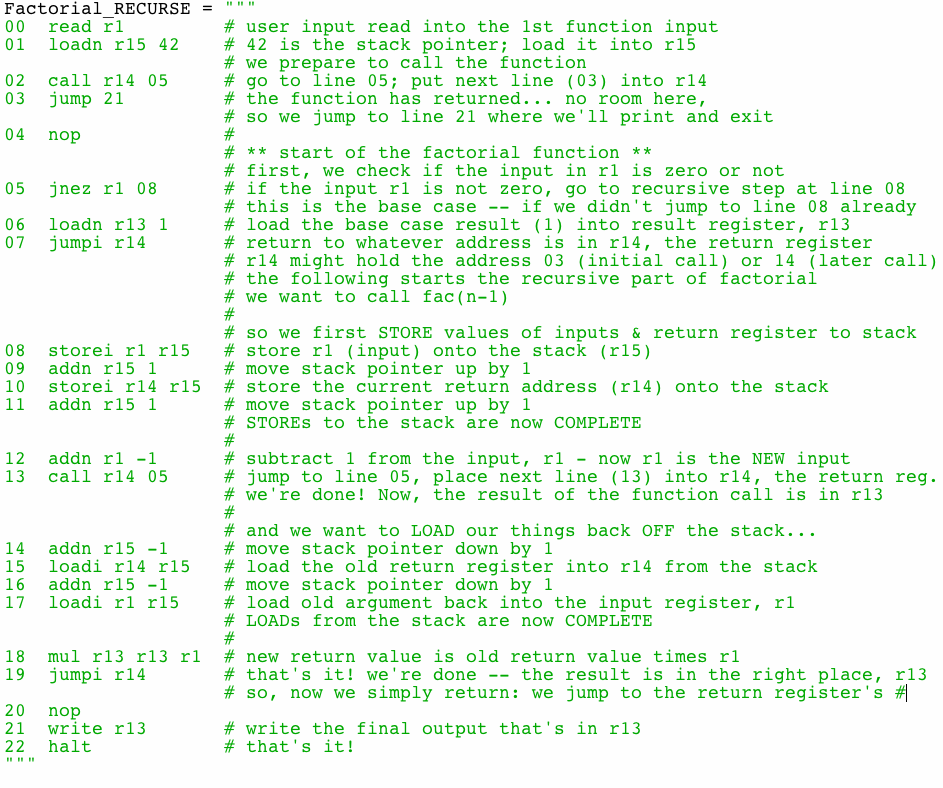 hw6pr4
Start with this recursive factorial function...
fac( N )
How much will you need to change to implement a recursive power function?
power( B, N )
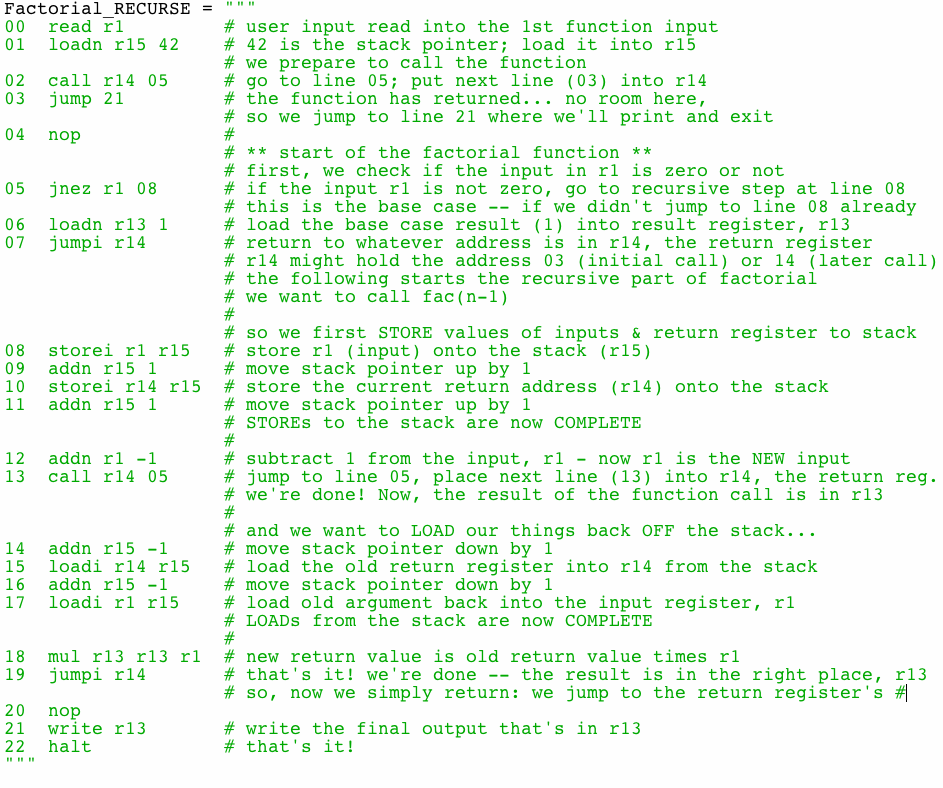 hw6pr4
Start with this recursive factorial function...
fac( N )
Note that fac's input is similar to the POWER (not the base)
How much will you need to change to implement a recursive power function?
power( B, N )
Hmmmwork #6
Countdown
hw6pr1.py
Lab!
RandoHmmm #s
hw6pr2.py
Hmmm power!
start from the factorial example from last class
Fibonacci
hw6pr3.py
ditto, just a bit "more"
1, 1, 2, 3, 5, 8, …
we'll look at these after fall break…
hw6pr4.py
Python loops
Extra credit!
Recursive power!
you'll start from the functional factorial example we used today
hw6pr5.py
Silicon Valley,   Chapter 1
point contact transistor
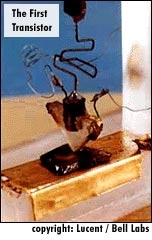 1947: Bell Labs
seeking cheaper, smaller amplifiers for phone lines
team of scientists: Walter Brattain, William Shockley, and John Bardeen
1948: junction transistor
much more robust, solid state
1956: Shockley semiconductor
1957: Fairchild semiconductor
the "traitorous eight" - ICs
Chap. 2:   The microprocessor
1968:  Intel
1971:  first microprocessor
Gordon Moore and Bob Noyce splinter off on their own again, leaving Fairchild to start Intel  --  Moore-Noyce didn't sound so good.
the Intel 4004 is created by the team of Federico Faggin, Ted Hoff and Stan Mazur.
The rest is history…
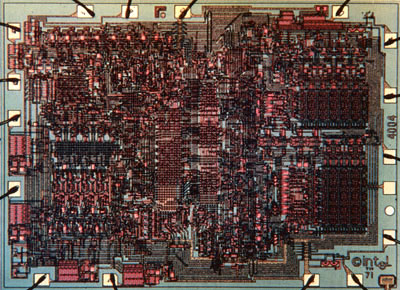 The 8008, 8080, 8086, 80386, 80486, Pentium, P6 and, now, Intel Core Duo and i7 processors are direct descendants
Intel 4004
1971
108 KHz clock
4-bit processor
2300 transistors
10,000 nm wires
hand-designed!
The base case for processors'  deep recursive dependence.
the Intel 4004
[Speaker Notes: recursive truth -- without the computers that were made possible by the first microprocessors, there would be no way to design subsequent generations of processors… they would be simply too complex to design by hand!]
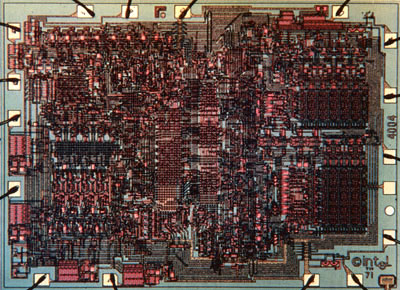 Intel 4004
1971
108 KHz clock
4-bit processor
2300 transistors
10,000 nm wires
hand-designed!
44 years later
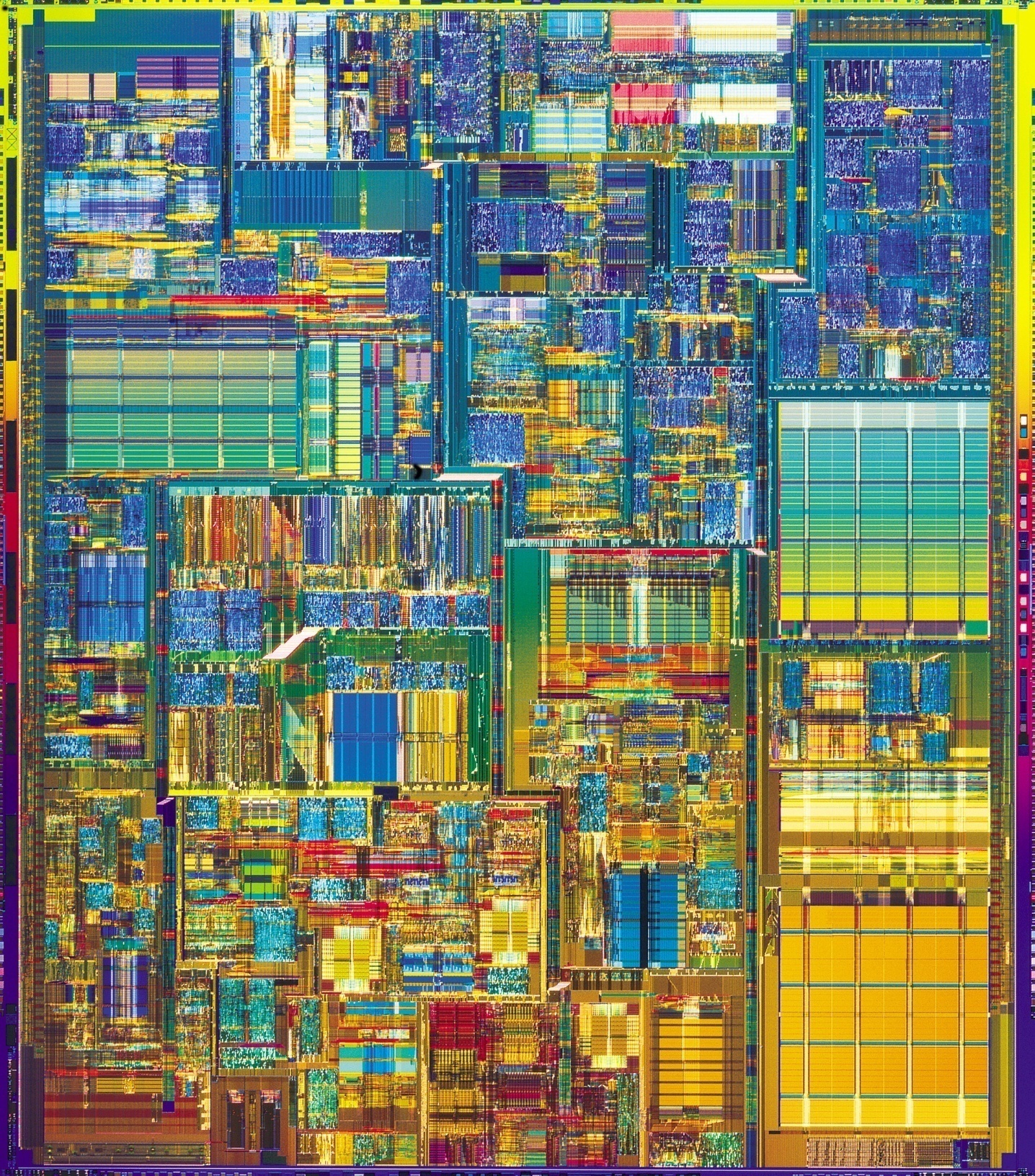 2015
Intel Core i7 4790k
4.0 GHz clock
64-bit bus width (x4 cores)
1.6 billion transistors
22 nm wires
AES encryption instructions
256-bit video instructions
computer-assisted design
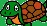 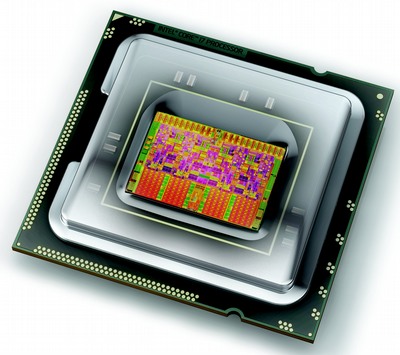 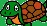 Clearly the designers had excellent taste!
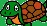 phones, geohot, and Von Neumann
Spring, 2007:  lots of waiting…
phones, geohot, and Von Neumann
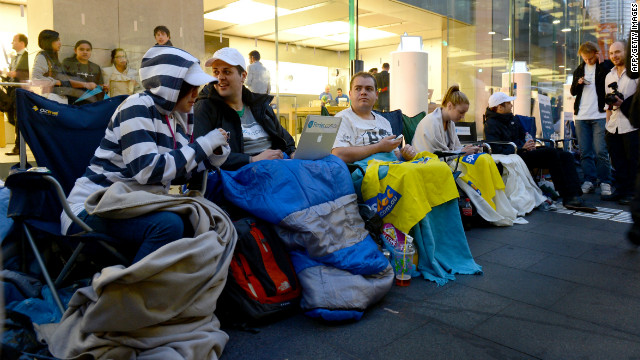 Spring, 2007:  lots of waiting…
phones, geohot, and Von Neumann
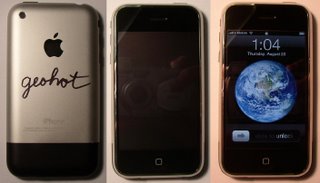 George Hotz's iPhone (well, the outside)
phones, geohot, and Von Neumann
now, inside George Hotz's iPhone
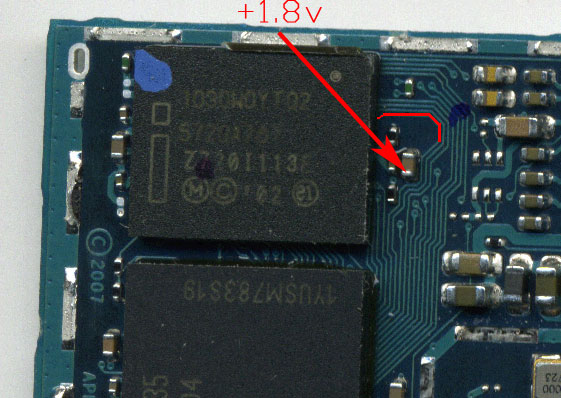 Before
In red: one line (one bit) in the memory-access bus
phones, geohot, and Von Neumann
When starting up, the phone checks 4 locations in memory to see if its software is already there. Only if it sees the software is NOT there, does the phone use software from general-purpose memory to start. Otherwise, it loads its software from read-only memory.
binary
10100000000000000000000000110000
10100000000000001010010110100000
10100000000000010101110001011000
10100000000000010111001101110000
The memory locations an ordinary iPhone checks are these:
1
There's not much you can do to change what is in those areas of read-only memory. The idea was to change one of the address lines to be high while it checked these locations.
10100000000001000000000000110000
10100000000001001010010110100000
10100000000001010101110001011000
10100000000001010111001101110000
The memory locations the rewired iPhone checks are these:
All of these locations are in a read/write (accessible) portion of the phone's memory -- so, they can be written to the "reset" signal. This signal reloads the phone's start-up software from read/write memory -- allowing arbitrary network access, not just AT&T.
phones, geohot, and Von Neumann
now, inside George Hotz's iPhone
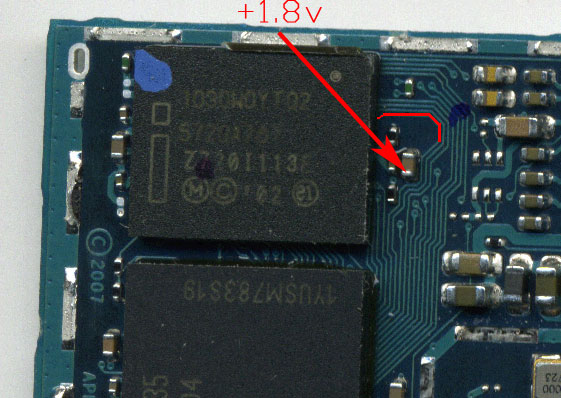 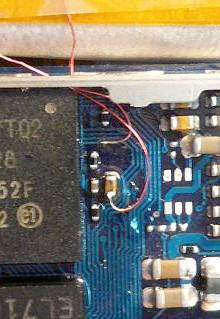 Before
After
In red: one line (one bit) in the memory-access bus
now soldered to 1 (+1.8 volts, with an out-of-image switch)
phones, geohot, and Von Neumann
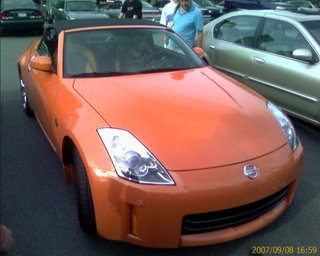 the trade
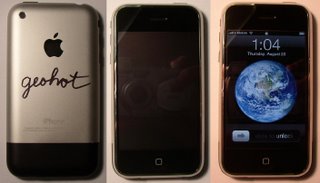 the first post?
Have a relaxing fall break!
Fall break challenge:    Don't settle  --  see if you can trade someone your iPhone for a Tesla!
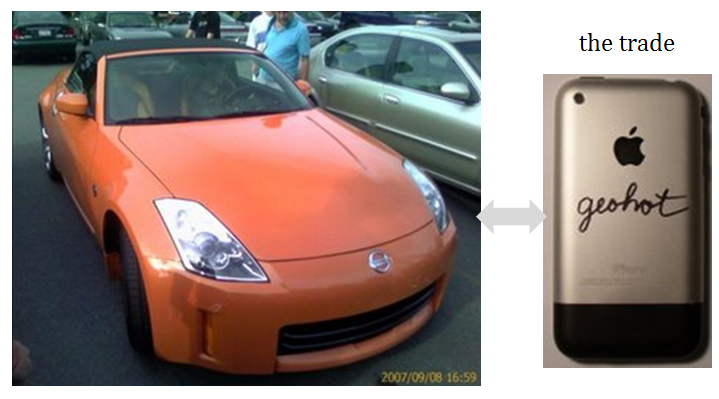 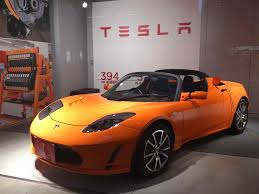 For an input of  0,  trace what happens here …
00 read r1          
01 setn r15 42
02 call r14 5
03 jumpn 21
04 nop
05 jnezn r1 8
06 setn r13 1
07 jumpr r14

08 storer r1 r15
09 addn r15 1
10 storer r14 r15
11 addn r15 1

12 addn r1 -1
13 call r14 5

14 addn r15 -1
15 loadr r14 r15
16 addn r15 -1
17 loadr r1 r15

18 mul r13 r13 r1
19 jumpr r14
20 nop
21 write r13
22 halt
Main Memory
CPU + Registers
main
"the stack"
Input: x
case
base
r1
r15
42
43
return value (the "result")
r13
store
to stack
44
45
return address (line #)
factorial
r14
46
recursive step
47
the stack pointer
r15
from stack
load
How many lines of assembly code get executed, in total, when the input is 0?
Yesterday I'd never heard of Recursive Assembly, but today  I r1.
For an input of  3,  trace what happens in registers and memory (the stack) as this program runs…
00 read r1          
01 setn r15 42
02 call r14 5
03 jumpn 21
04 nop
05 jnezn r1 8
06 setn r13 1
07 jumpr r14

08 storer r1 r15
09 addn r15 1
10 storer r14 r15
11 addn r15 1

12 addn r1 -1
13 call r14 5

14 addn r15 -1
15 loadr r14 r15
16 addn r15 -1
17 loadr r1 r15

18 mul r13 r13 r1
19 jumpr r14
20 nop
21 write r13
22 halt
Main Memory
CPU + Registers
main
"the stack"
Input: x
case
base
r1
r15
42
43
return value (the "result")
r13
store
to stack
44
45
return address (line #)
factorial
r14
46
recursive step
47
the stack pointer
r15
from stack
load
Finished?  Extra!   Change the code so that it instead raises r2 to the r1 power  –  you need to change very few lines !
hw6pr4
It's easy to get lost!      Follow these line numbers below to stay on track...
0, 1, 2,    5, 8, 9, 10, 11, 12, 13,    5, 8, 9, 10, 11, 12, 13,    5, 8, 9, 10, 11, 12, 13,    5, 6, 7,    14, 15, 16, 17, 18, 19,    14, 15, 16, 17, 18, 19,    14, 15, 16, 17, 18, 19,   3, 21, 22
Quiz
What eight things does fac(3) print?
Names(s) __________________________
[ and which line prints it? ]
fac(3)
0




1

2

3
4
5

6
7
8
9
10
11
x is 3

 
 
 
 
 
Returning: 6
def fac(x):
  """ factorial w/ printing """
  print "x is", x

  if x <= 1:
    print "Base Case: 1"
    return 1

  else:
    print "Calling fac(", x-1, ")"
    old_result = fac( x-1 ) 
    new_result = x * old_result
    print "Returning:", new_result
    return new_result
[ line 2 ]
[ line 10 ]
[Speaker Notes: vault 713?]
Quiz
What eight things does fac(3) print?
Names(s) __________________________
[ and which line prints it? ]
fac(3)
0




1

2

3
4
5

6
7
8
9
10
11
x is 3
Calling fac(2)
x is 2
Calling fac(1)
x is 1
Base Case: 1
Returning: 2
Returning: 6
def fac(x):
  """ factorial w/ printing """
  print "x is", x

  if x <= 1:
    print "Base Case: 1"
    return 1

  else:
    print "Calling fac(", x-1, ")"
    old_result = fac( x-1 ) 
    new_result = x * old_result
    print "Returning:", new_result
    return new_result
[ line 2 ]
[ line 7 ]
[ line 2 ]
[ line 7 ]
[ line 2 ]
[ line 4 ]
[ line 10 ]
[ line 10 ]
[Speaker Notes: vault 713?]
Quiz
What eight things does fac(3) print?
Names(s) __________________________
[ and which line prints it? ]
fac(3)
0




1

2

3
4
5

6
7
8
9
10
11
x is 3
Calling fac(2)
x is 2
Calling fac(1)
x is 1
Base Case: 1
Returning: 2
Returning: 6
def fac(x):
  """ factorial w/ printing """
  print "x is", x

  if x <= 1:
    print "Base Case: 1"
    return 1

  else:
    print "Calling fac(", x-1, ")"
    old_result = fac( x-1 ) 
    new_result = x * old_result
    print "Returning:", new_result
    return new_result
[ line 2 ]
[ line 7 ]
[ line 2 ]
[ line 7 ]
[ line 2 ]
[ line 4 ]
[ line 10 ]
[ line 10 ]
[Speaker Notes: vault 713?]
Functions seem smooth…
fac(3)
def fac(x):
  """ factorial w/ printing """

  print "x is", x

  if x <= 1:
    print "Base Case: 1"
    return 1

  else:
    print "Calling fac(", x-1, ")"
    old_result = fac( x-1 ) 
    new_result = x * old_result
    print "Returning:", new_result
    return new_result
x is 3
Calling fac( 2 )
x is 2
Calling fac( 1 )
x is 1
Base Case: 1
Returning: 2
Returning: 6
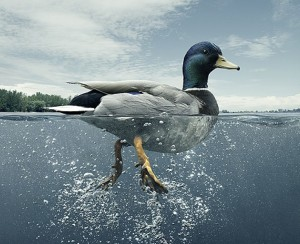 [Speaker Notes: vault 713?]
Functions seem smooth…
fac(3)
… but may do a lot of work under the surface!
def fac(x):
  """ factorial w/ printing """

  print "x is", x

  if x <= 1:
    print "Base Case: 1"
    return 1

  else:
    print "Calling fac(", x-1, ")"
    old_result = fac( x-1 ) 
    new_result = x * old_result
    print "Returning:", new_result
    return new_result
x is 3
Calling fac( 2 )
x is 2
Calling fac( 1 )
x is 1
Base Case: 1
Returning: 2
Returning: 6
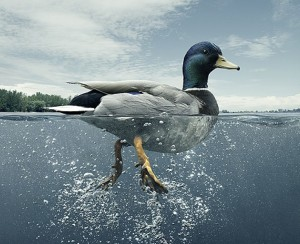 [Speaker Notes: vault 713?]
CS 5
Homework #6
Four problems due  Mon. 10/28
Python!
No LAC hours this weekend.
No lab meetings next week.
How does Python function?
Hmmm
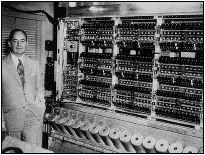 IAS machine
PC: Program Counter
IR: Instruction Register
Don Gillies, assembler
RAM
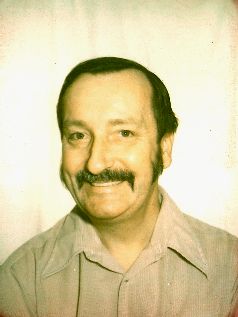 registers
1-bit memory: flip-flops
arithmetic
Von Neumann, advisor
The first assembler?
bitwise functions
logic gates
Key challenge: automatically translating functions into assembly – without breaking other functions!
transistors / switches
CS 5
Homework #6
Four problems due  Mon. 10/28
Python!
No LAC hours this weekend.
No lab meetings next week.
How does Python function?
Hmmm
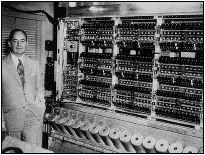 IAS machine
PC: Program Counter
IR: Instruction Register
EPIC CS Battles (of Yore)!
Don Gillies, assembler
RAM
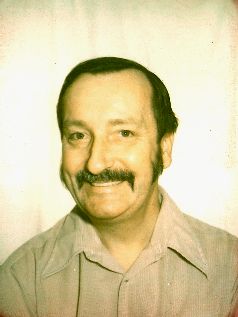 registers
1-bit memory: flip-flops
arithmetic
Von Neumann, advisor
The first assembler?
bitwise functions
logic gates
Key challenge: automatically translating functions into assembly – without breaking other functions!
transistors / switches
Grace Hopper
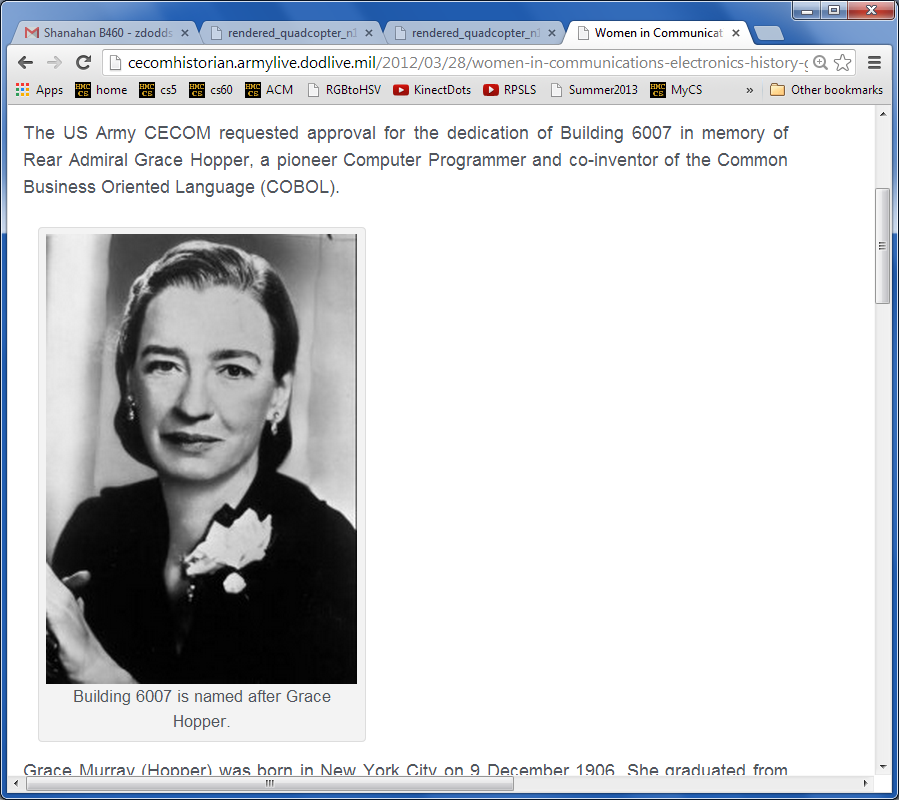 Grace Murray Hopper ’28 taught math and physics at Vassar for 12 years before joining the Navy reserves in 1943. During the war she learned to program the Mark I, the world’s first large-scale computer, which was used to perform the calculations needed to position the Navy’s weaponry: guns, mines, rockets, and, eventually, the atomic bomb. 

In 1945, she coined the term “debugging” after finding a moth stuck in the computer’s machinery. Over the course of her career, Hopper invented the compiler to automate common computer instructions, became the first to start writing computer programs in English, and helped to develop the first “user-friendly” computer language, COBOL
GMH dedications
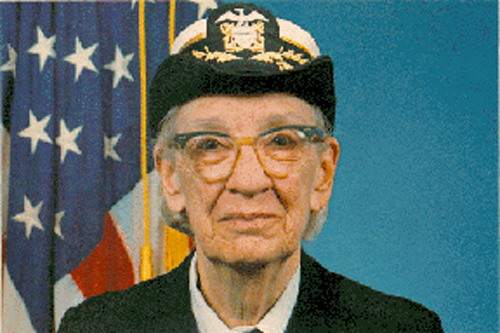 “In the days they used oxen for heavy pulling, when one ox couldn't budge a log, they didn't try to grow a larger ox. We shouldn't be trying for bigger and better computers, but for better systems of computers.”
abbot  - abbot 1
aboot  - taboo 1
cloty  - octyl 1
ggloy  - loggy 1
glloy  - golly 1
glooy  - ology 1
gpsyy  - gypsy 1
jkosu  - jouks 1
jsstu  - justs 1
lloty  - tolyl 1
moosz  - mozos zooms 2
mstyy  - stymy 1
oosuz  - ouzos 1
ppsty  - typps 1
Jotto!
Camille C.
am guess
bagel: 2
first: 0
hound: 2
bendy: 2
lemon: 2
bongo: 3
my guess
diner: 1
ghost: 2
plumb: 1
omega:  2
beget: 3
theme: 2
beast: 5 (it was beats)
words remaining: 1771
2320 words remaining
words remaining: 433
761 words remaining
words remaining: 138
369 words remaining
words remaining: 62
123 words remaining
words remaining: 23
9 words remaining
words remaining: 5
4 words remaining
Madi M.
pm guess
alien: 0
slope: 2
truck: 2
shock: 1
proud: 3
syrup: 5!
my guess
diner: 2
sassy: 0
thumb: 1
cruel:  2
toric: 1
helix: 2
lemon: 5 (it was melon)
words remaining: 650
1917 words remaining
words remaining: 240
667  words remaining
words remaining: 72
310  words remaining
words remaining: 16
132  words remaining
words remaining: 10
43  words remaining
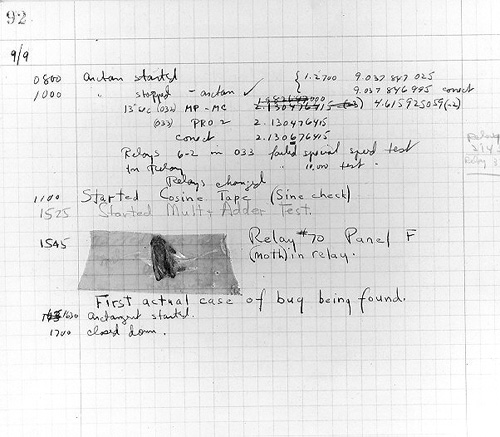 The first bug?
I'm glad it's not called demothing.
The "hierarchy" …
Python!
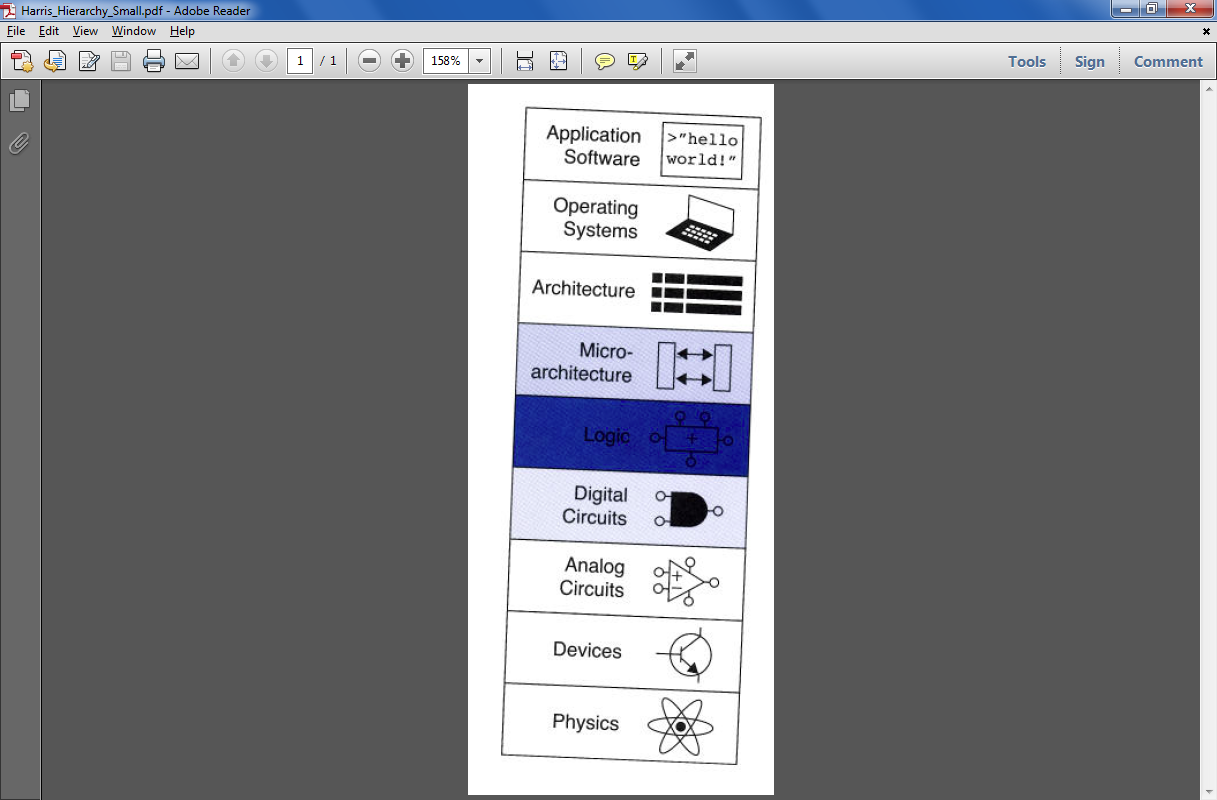 today!
E85
Hmmm
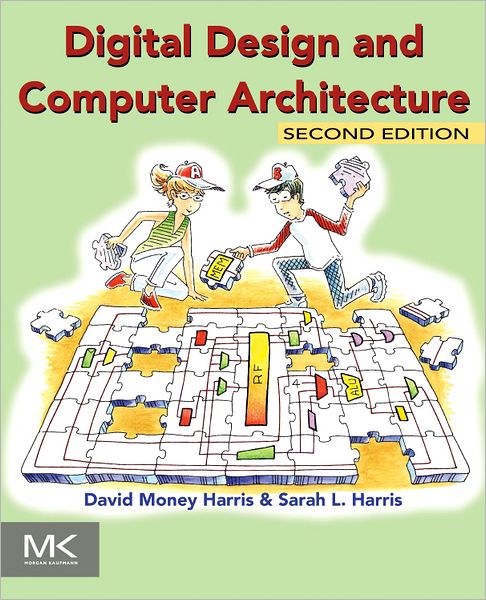 PC: Program Counter
IR: Instruction Register
RAM
registers
1-bit memory: flip-flops
arithmetic
bitwise functions
logic gates
transistors / switches
Notes from last time…
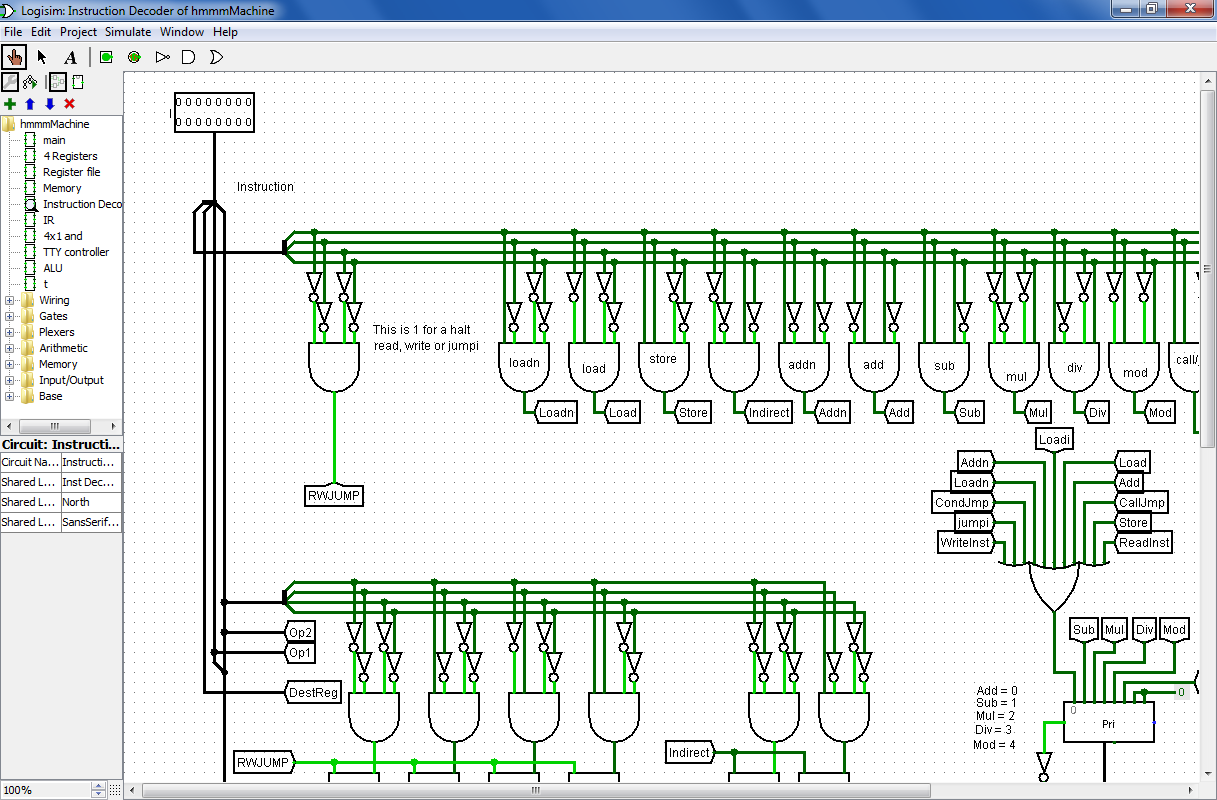 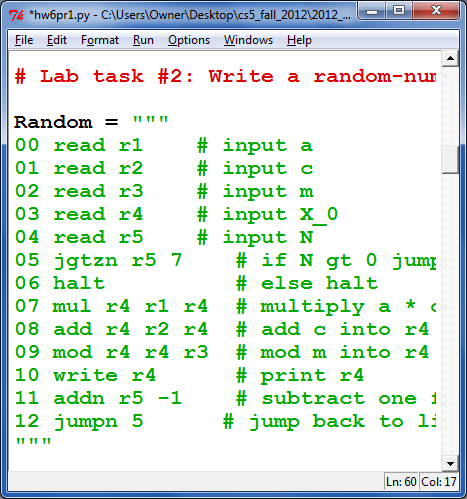 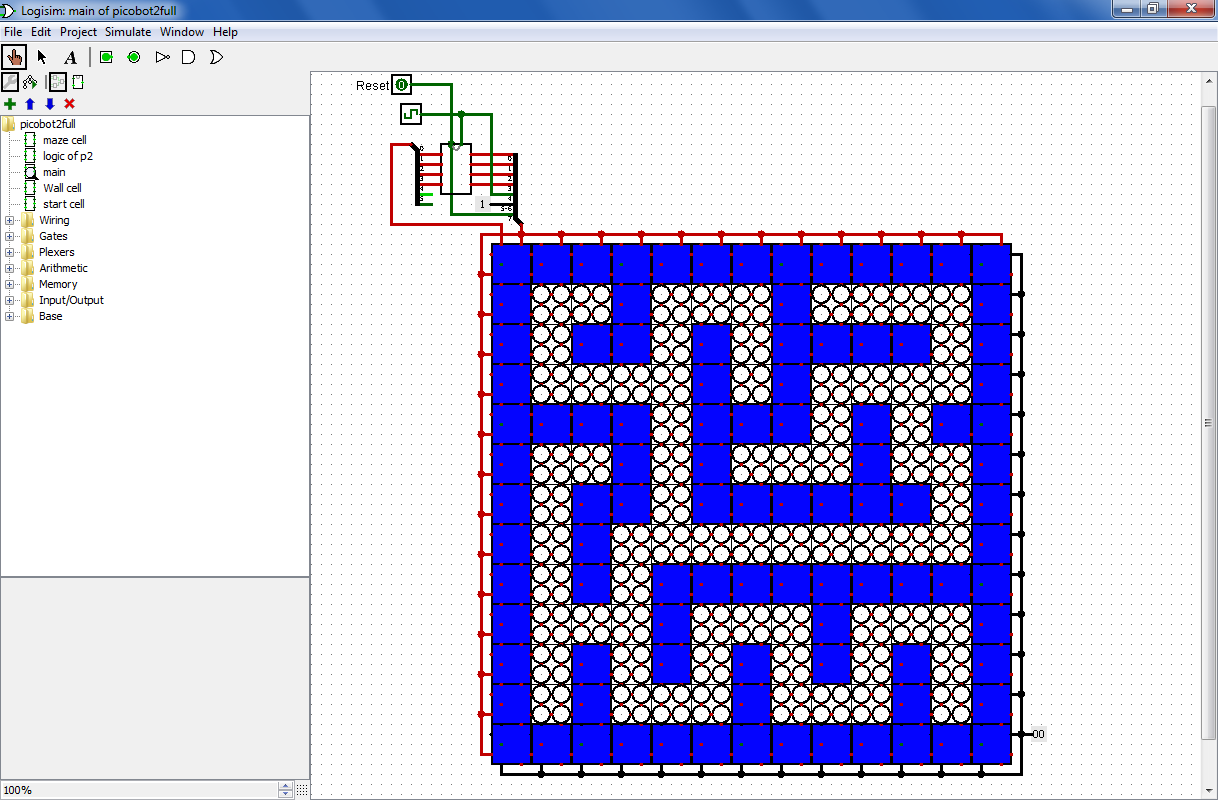 stuff NOT to worry about at all…
stuff TO keep in mind…
Where's my jumpr?
call and jumpr
0
1
2
3

4
5
6
def main():
   r1 = input()
   r13 = fun(r1)
   print r13

def fun( r1 ):
   r13 = r1*(r1-1)
   return r13
call r14 4
jumps to line 4, but puts the next line of code into r14
r14
jumps to the line number in r14
jumpr r14
let's agree to put the return line # into r14
call   jumpr
Hmmm CPU (registers)
Hmmm RAM (memory)
7
input
0
read r1
Input value: x
r1
1
function call
call r14 4
2
write r13
output
Final result - return value - in progress
3
r13
halt
4
copy r13 r1
return address register
5
addn r1 -1
the function
r14
6
mul r13 r13 r1
7
jumpr r14
"return"
call   jumpr
Hmmm CPU (registers)
Hmmm RAM (memory)
input
0
read r1
Input value: x
7
6
r1
1
function call
call r14 4
2
write r13
output
Final result - return value - in progress
42
7
3
r13
halt
4
copy r13 r1
return address register
5
addn r1 -1
2
the function
r14
6
mul r13 r13 r1
7
jumpr r14
"return"
But what if we wanted fun(x) + x ?
We'd need the old value of x (r1) … after the function call !
storer  stores TO memory
Hmmm CPU
Hmmm RAM
0
setn r1 3
1
setn r15 42
stores r1 into r15's MEMORY LOCATION 
(not into r15 itself!)
r1
2
storer r1 r15
3
addn r1 -1
4
loadr r1 r15
r15
5
write r1
points to a location in memory
6
halt
storer r1 r15
42
loadr  loads  FROM  memory
Hmmm CPU
Hmmm RAM
0
setn r1 3
1
setn r15 42
r1
loads data into r1 from r15's MEMORY LOCATION 
(not r15 itself)
2
storer r1 r15
3
addn r1 -1
4
loadr r1 r15
r15
5
write r1
points to a location in memory
6
halt
loadr r1 r15
100
loadr  loads  FROM  memory
Hmmm CPU
Hmmm RAM
0
setn r1 3
1
setn r15 42
r1
loads data into r1 from r15's MEMORY LOCATION 
(not r15 itself)
2
storer r1 r15
3
addn r1 -1
4
loadr r1 r15
r15
5
write r1
points to a location in memory
6
halt
loadr r1 r15
100
There is only ONE set of registers...
... but we want LOTS of function calls.
input
0
read r1
1
function call
Input value: x
call r14 4
7
6
r1
2
write r13
output
3
halt
4
copy r13 r1
Functions can clobber registers!
5
addn r1 -1
the function
6
mul r13 r13 r1
7
jumpr r14
"return"
overwriting their original data
Sorry about that!
We want it to SEEM like each function has its own registers!
For an input of 3,  trace what happens in registers and memory (the stack) as this program runs…
00 read r1          
01 loadn r15 42
02 call r14 5
03 jump 21
04 nop
05 jnez r1 8
06 loadn r13 1
07 jumpi r14

08 storei r1 r15
09 addn r15 1
10 storei r14 r15
11 addn r15 1

12 addn r1 -1
13 call r14 5

14 addn r15 -1
15 loadi r14 r15
16 addn r15 -1
17 loadi r1 r15

18 mul r13 r13 r1
19 jumpi r14
20 nop
21 write r13
22 halt
CPU Registers
Memory
main
with labels
"the stack"
always-0 register
42
r0
0
Yesterday I couldn't spell Recursive Assembler, but now I r1.
case
base
43
Input: x
44
r1
45
store
to stack
46
return value (the "result")
r13
factorial
47
recursive step
return address (line #)
r14
from stack
load
the stack pointer
r15
It's easy to get lost! 
Follow the line numbers below to stay on track...
0, 1, 2,    5, 8, 9, 10, 11, 12, 13,    5, 8, 9, 10, 11, 12, 13,    5, 8, 9, 10, 11, 12, 13,    5, 6, 7,    14, 15, 16, 17, 18, 19,    14, 15, 16, 17, 18, 19,    14, 15, 16, 17, 18, 19,   3, 21, 22
loadi  loads FROM memory
Hmmm CPU
Hmmm RAM
0
nop
0
r0
1
loadn r15 3
r1
loads data into r1 from r15's MEMORY LOCATION 
(not r15 itself)
2
loadi r1 r15
3
write r0
4
write r1
r15
5
halt
points to a location in memory
loadr r1 r15
For an input of 0,  trace what happens here…
Name(s)   _______________________________
00 read r1          
01 setn r15 42
02 call r14 5
03 jumpn 21
04 nop
05 jnezn r1 8
06 setn r13 1
07 jumpr r14

08 storer r1 r15
09 addn r15 1
10 storer r14 r15
11 addn r15 1

12 addn r1 -1
13 call r14 5

14 addn r15 -1
15 loadr r14 r15
16 addn r15 -1
17 loadr r1 r15

18 mul r13 r13 r1
19 jumpr r14
20 nop
21 write r13
22 halt
CPU Registers
Memory
main
with labels
"the stack"
r15
42
Input: x
case
base
r1
43
44
return value (the "result")
r13
45
store
to stack
46
return address (line #)
factorial
47
r14
recursive step
the stack pointer
r15
from stack
load
How many lines of assembly code get executed, in total, when the input is 0?
Yesterday I couldn't spell Recursive Assembler, but today  I r1.
For an input of 3,  trace what happens in registers and memory (the stack) as this program runs…
00 read r1          
01 setn r15 42
02 call r14 5
03 jumpn 21
04 nop
05 jnezn r1 8
06 setn r13 1
07 jumpr r14

08 storer r1 r15
09 addn r15 1
10 storer r14 r15
11 addn r15 1

12 addn r1 -1
13 call r14 5

14 addn r15 -1
15 loadr r14 r15
16 addn r15 -1
17 loadr r1 r15

18 mul r13 r13 r1
19 jumpr r14
20 nop
21 write r13
22 halt
CPU Registers
Memory
main
with labels
"the stack"
r15
42
Input: x
case
base
r1
43
44
return value (the "result")
r13
45
store
to stack
46
return address (line #)
factorial
47
r14
recursive step
the stack pointer
r15
from stack
load
It's easy to get lost! 
Follow the line numbers here to stay on track...
0, 1, 2,    5, 8, 9, 10, 11, 12, 13,    5, 8, 9, 10, 11, 12, 13,    5, 8, 9, 10, 11, 12, 13,    5, 6, 7,    14, 15, 16, 17, 18, 19,    14, 15, 16, 17, 18, 19,    14, 15, 16, 17, 18, 19,   3, 21, 22
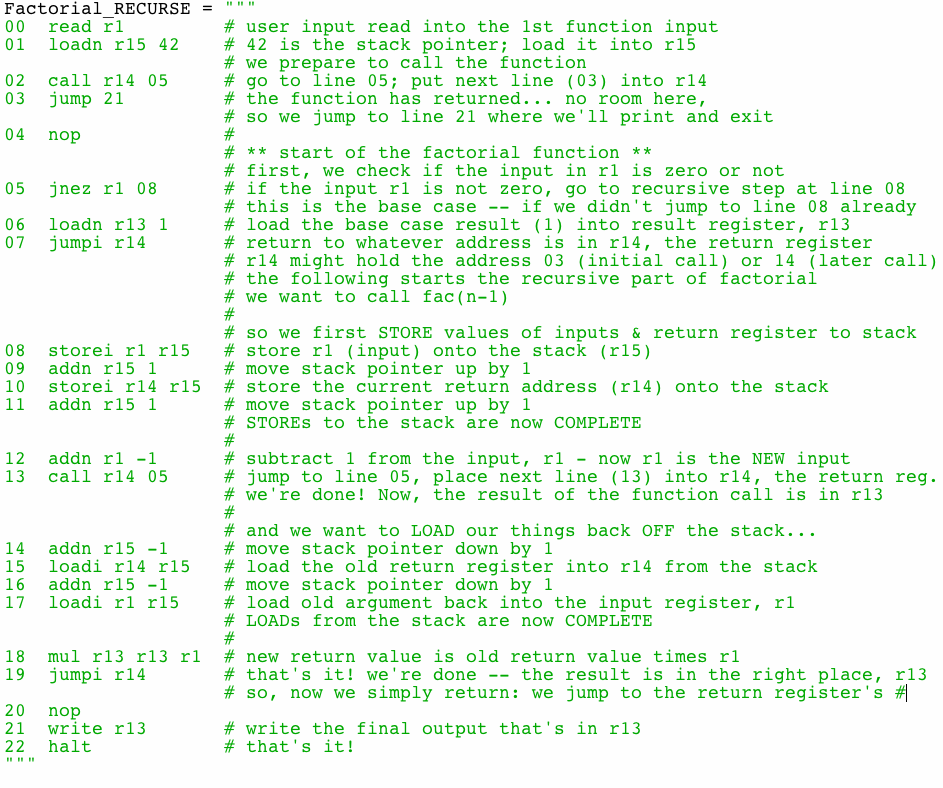 hw6pr4
Start with this factorial function...
fac( N )
How much will you need to change to implement a power function?
power( B, N )
Compiled Code
Intel Processor
Power PC Processor
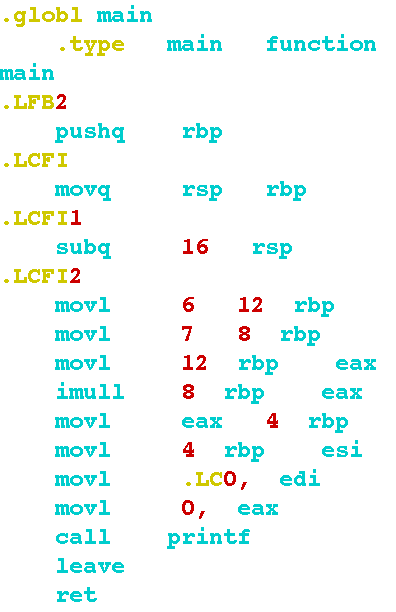 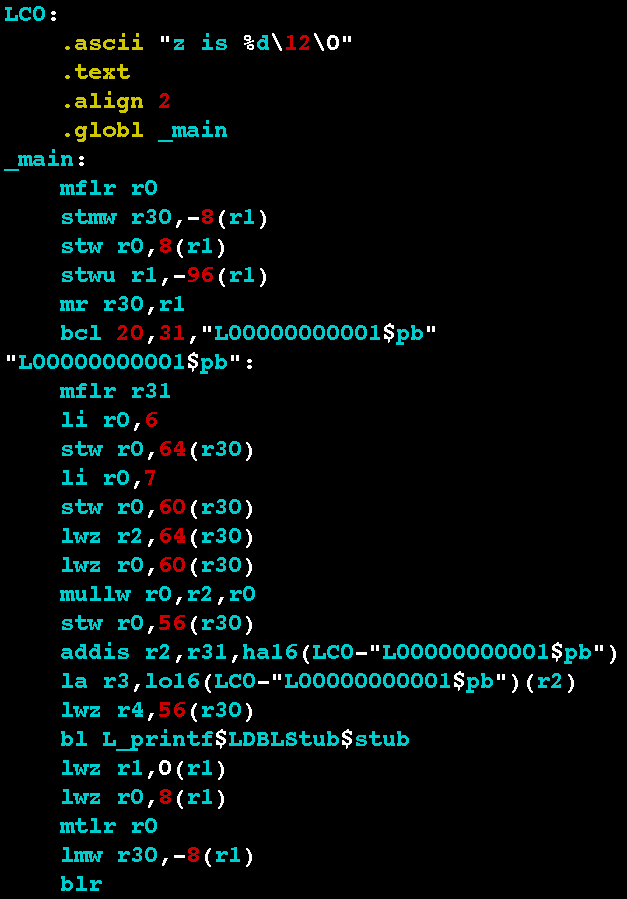 x = 6
y = 7
z = x*y
print z
code
each processor and language needs its own compiler...
Jotto !
our guesses
morning class's
smile 2
bacon 1
2047 words remaining
2749 words remaining
snake 5
happy 1
shyly 2
630 words remaining
938 words remaining
heros 
hoers 
horse 
shoer 
shore
tower 1
trump 1
285 words remaining
462 words remaining
bunch  1
deify  1
218 words remaining
147 words remaining
bagel 2
sorry 3
68 words remaining
15 words remaining
knife 3
frosh 4
20 words remaining
1 "words" remaining
our guesses
afternoon class's
hairy 2
wasps 2
1844 words remaining
1361 words remaining
plane 1
784 words remaining
credo 2
303 words remaining
cease
cafes 
faces
cakes
caves
eight 5
gumbo 1
339 words remaining
thumb 0
206 words remaining
front 1
154 words remaining
lying 0
117 words remaining
wicks  1
91 words remaining
scale 4
11 words remaining
ridge 3
laser 3
13 words remaining
4 words remaining
CS 5
Homework #6
Four problems due  Mon. 10/27
Python!
No lab meetings next week.
How does Python function?
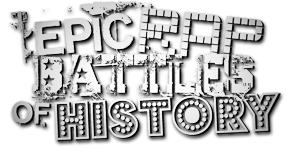 CS
Hmmm
PC: Program Counter
IR: Instruction Register
RAM
registers
S. Jobs vs. B. Gates.
1-bit memory: flip-flops
CISC vs. RISC
arithmetic
Assembly vs. Python
bitwise functions
logic gates
Key challenge: automatically translating functions into assembly – without breaking other functions!
transistors / switches
CS 5
Homework #6
Four problems due  Mon. 10/27
Python!
No lab meetings next week.
How does Python function?
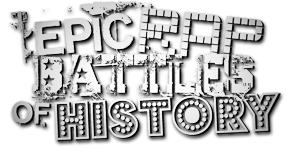 CS
Hmmm
PC: Program Counter
IR: Instruction Register
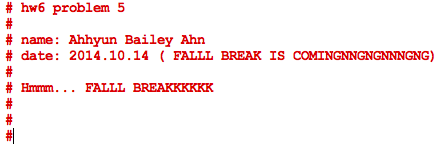 RAM
registers
S. Jobs vs. B. Gates.
1-bit memory: flip-flops
CISC vs. RISC
arithmetic
Assembly vs. Python
bitwise functions
logic gates
Key challenge: automatically translating functions into assembly – without breaking other functions!
transistors / switches
Physics test?
not sure on a problem?
Quote Einstein…
God does not play dice with the universe…
… He made the universe out of dice!
and then proceed to write a random answer.
Physics test?
not sure on a problem?
Quote Einstein…
God does not play dice with the universe…
… He made the universe out of dice!
and then proceed to write a random answer.
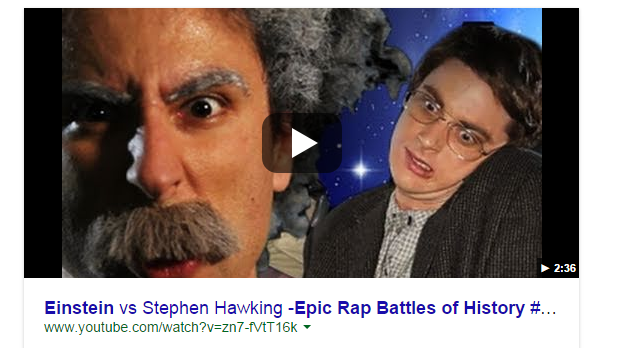 or, quote from Albert's Epic Rap Battle:
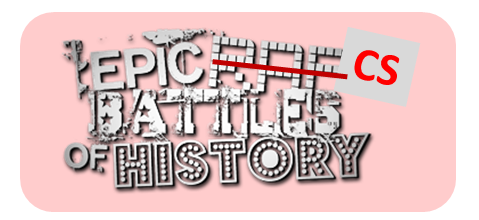 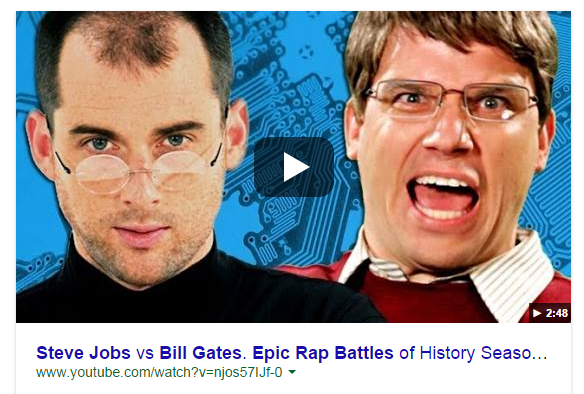 Epic Jotto Battle…
Camille's word
LETTERS
ANAGRAMS
abbot  - abbot 1
aboot  - taboo 1
cloty  - octyl 1
ggloy  - loggy 1
glloy  - golly 1
glooy  - ology 1
gpsyy  - gypsy 1
jkosu  - jouks 1
jsstu  - justs 1
lloty  - tolyl 1
moosz  - mozos zooms 2
mstyy  - stymy 1
oosuz  - ouzos 1
ppsty  - typps 1
my word
bacon!
Jotto (2013)
Lani
am guess
bagel: 2
first: 0
hound: 2
bendy: 2
lemon: 2
bongo: 3
my guess
diner: 1
ghost: 2
plumb: 1
omega:  2
beget: 3
theme: 2
beats: 5
words remaining: 1771
2320 words remaining
words remaining: 433
761 words remaining
words remaining: 138
369 words remaining
words remaining: 62
123 words remaining
words remaining: 23
9 words remaining
words remaining: 5
4 words remaining
Jotto!
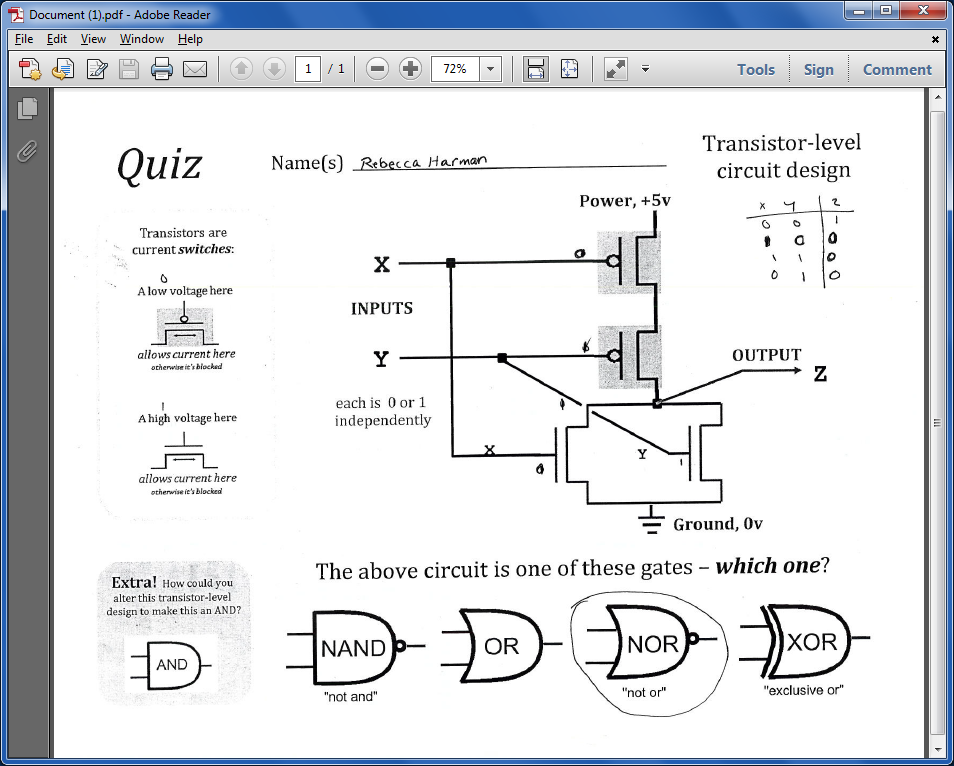 Jotto!
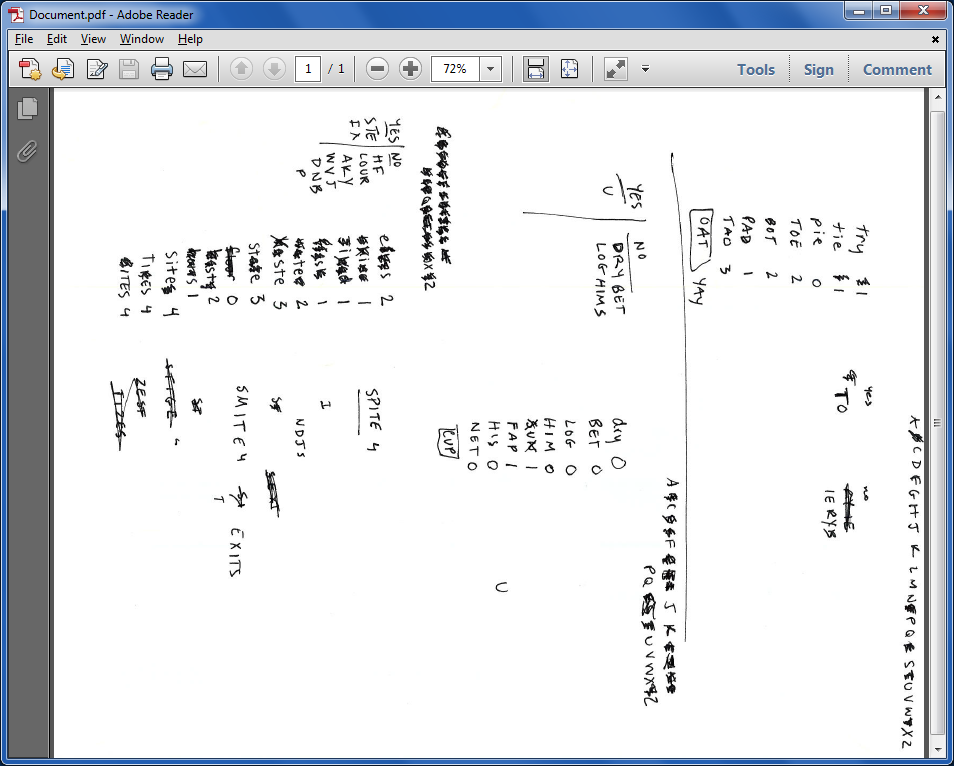 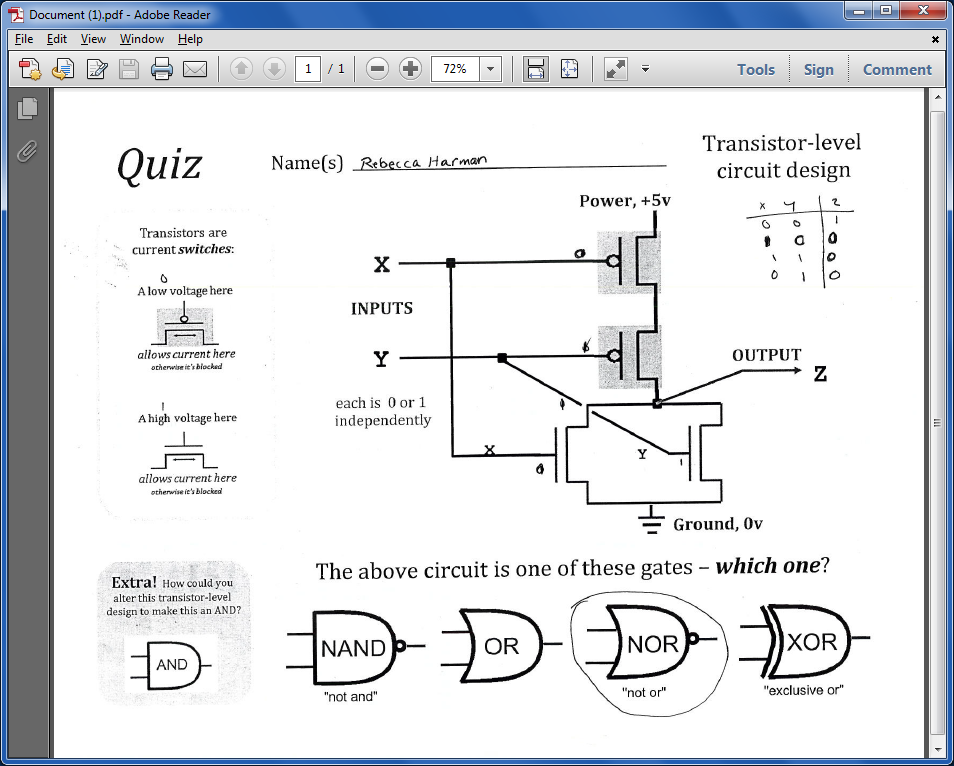 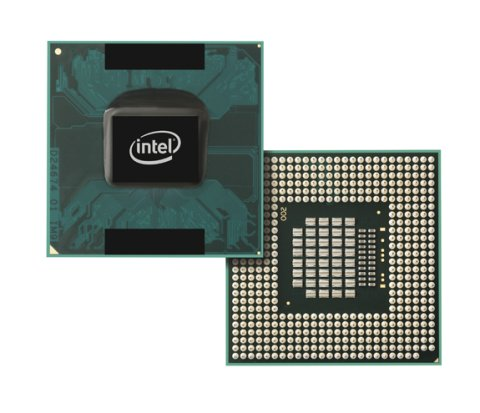 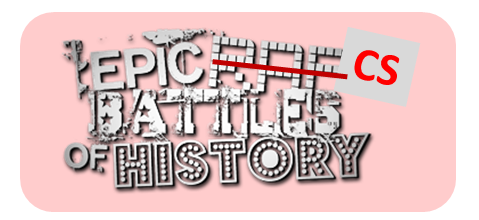 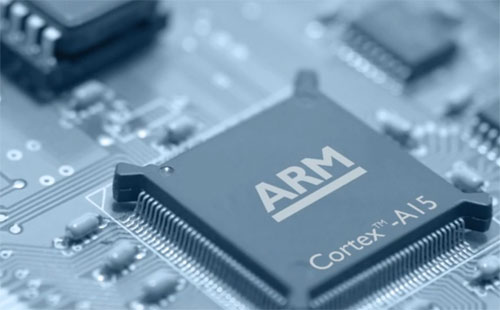 Reduced Instruction-Set Computing
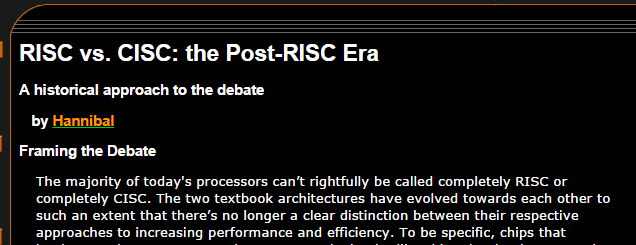 Complex Instruction-Set Computing
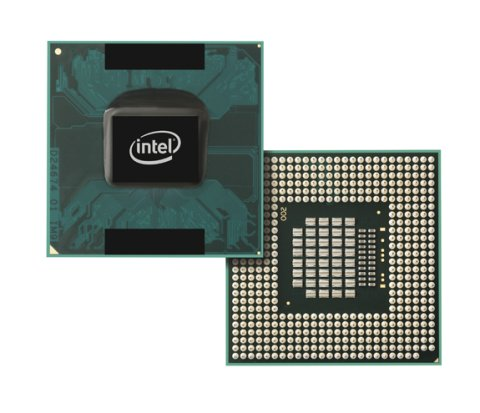 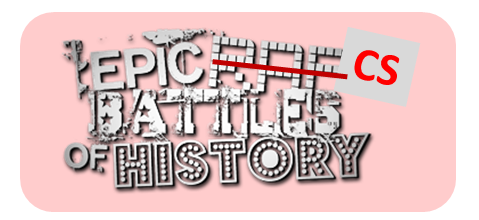 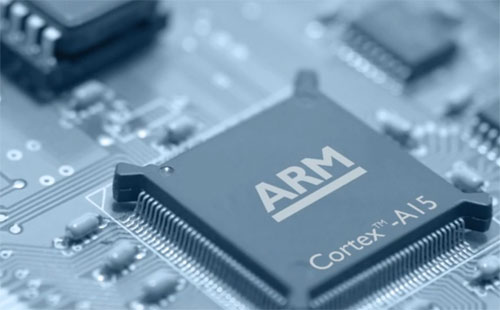 Prof Ran's
Reduced Instruction-Set Computing
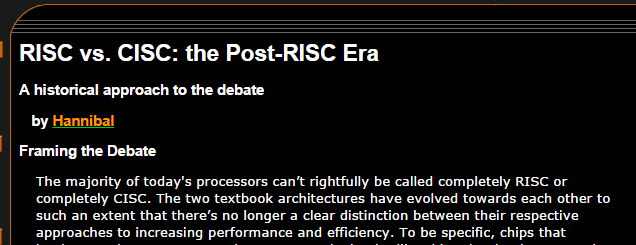 Complex Instruction-Set Computing
CS 5
Homework #6
Four Hmmm probs.  due    Sun. 3/29
Python!
and two Python problems, too…
How does Python function?
Hmmm
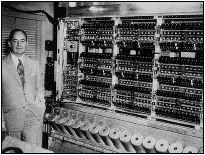 IAS machine
Don Gillies, assembler
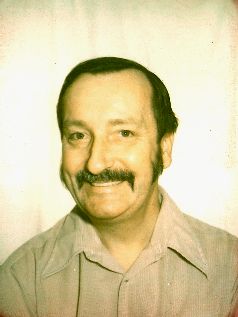 Von Neumann, advisor
The first assembler?
Key challenge: automatically translating functions into assembly – without breaking other functions!
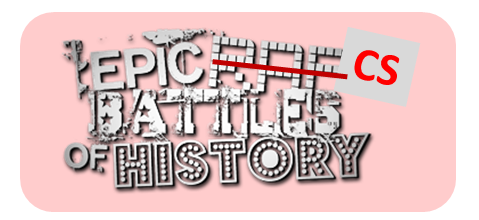 @ machine level
@ human level
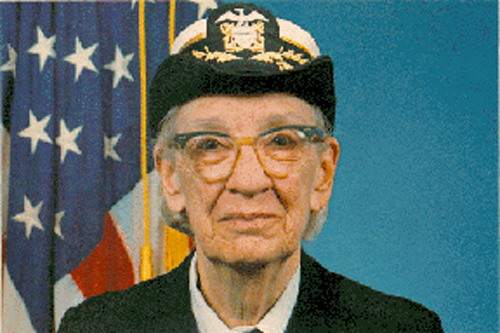 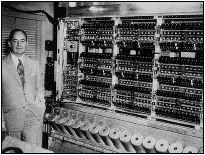 IAS machine
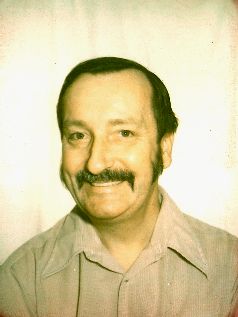 Grace Hopper, admiral + author of the first high-level (human-level) language, COBOL
winning side - eventually
Jon Von Neumann, advisor
Don Gillies, assembler
How should software be assembled ?
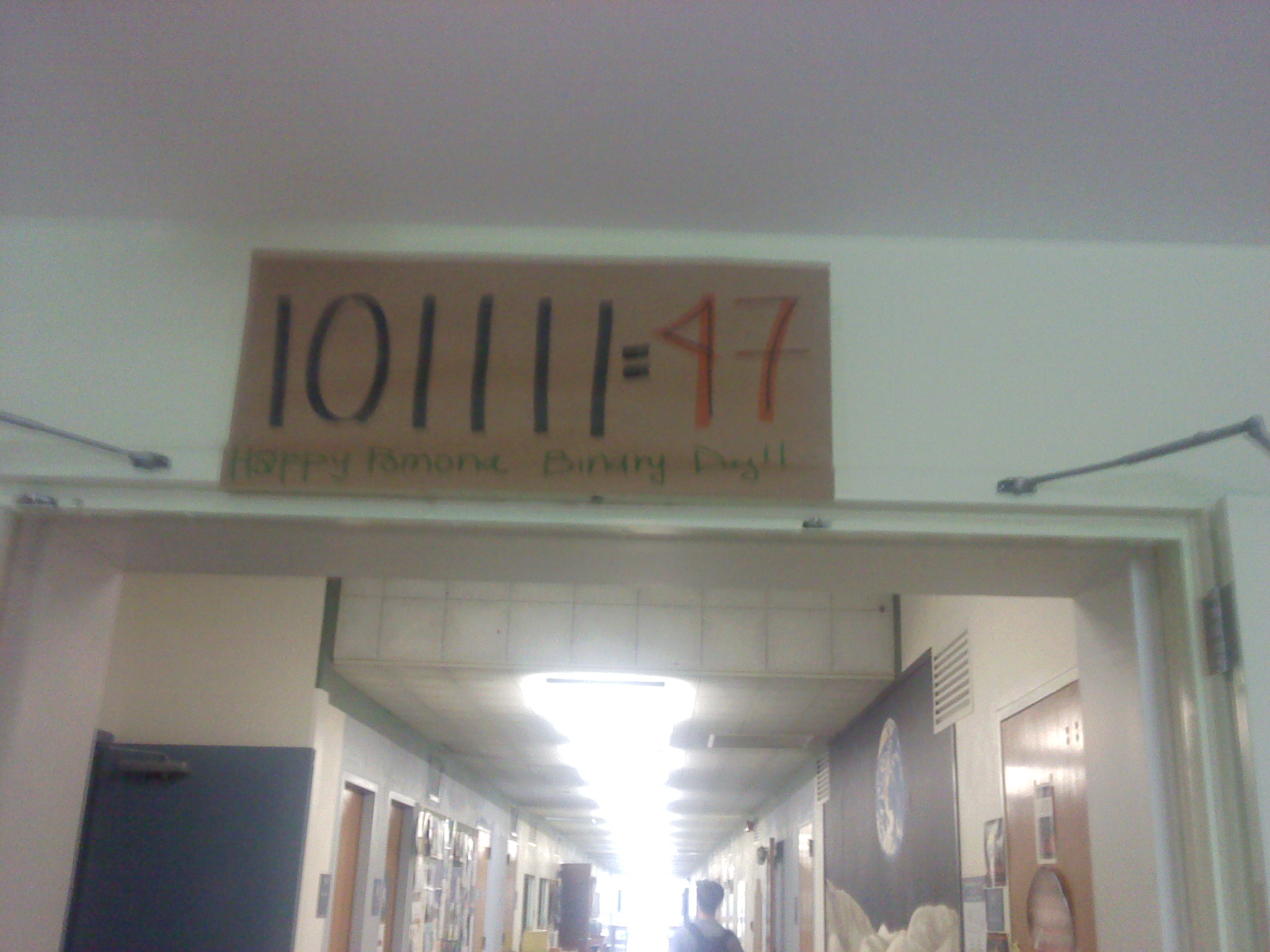 Jotto !
morning class's
guesses
alien 2
diner 1
2285 words remaining
2320 words remaining
seven 0
ghost 0
363 words remaining
389 words remaining
audio 5
alarm  2!
leans 1
fluff 1
190 words remaining
213 words remaining
badge 1
choke 1, shake 1
27 words remaining
48 left
magic 2
quipu 0
20  words remaining
27 words remaining
ratio 3
wryly 2
16 words remaining
4 words remaining
guesses
afternoon class's
diner 1
2320 words remaining
faces 2
2199 words remaining
ghost 1
1010 words remaining
mount 1
1061 words remaining
fluff 1
alien 5
458 words remaining
shier 2
467 words remaining
wacky 0
97 words remaining
gypsy 0
132 words remaining
squib 1
41 words remaining
learn 4
limbo 1
10 words remaining
10 words remaining
Options…
LETTERS
ANAGRAMS
LETTERS
ANAGRAMS
diio  - oidia 1
adiop  - podia 1
adiou  - audio 1
adioz  - azido diazo 2
aaclr  - craal 1
aaklr  - kraal 1
aalmr  - alarm malar 2
aalny  - nyala 1
aalrv  - arval larva 2
aalrz  - lazar 1
acfry  - farcy 1
afnwy  - fawny 1
aklny  - lanky 1
almny  - manly 1
alnxy  - xylan 1
ccely  - cycle 1
ceely  - lycee 1
eejlw  - jewel 1
ejlly  - jelly 1
elmxy  - xylem 1
aeiln  - alien aline anile elain liane 5
my word
my word
morning's
aacfi  - facia 1
amnnu  - unman 1
amnuy  - yamun 1
amrru  - murra 1
amruu  - aurum 1
ccemu  - cecum 1
ddmuy  - muddy 1
dkmuy  - dumky 1
dmmuy  - dummy 1
dmpuy  - dumpy 1
afternoon's
Options…
LETTERS
ANAGRAMS
LETTERS
ANAGRAMS
aarsy  - rayas 1
agrsy  - grays 1
ahrry  - harry 1
akrsy  - kyars 1
dlors  - lords 1
ehors  - heros hoers horse shoer shore 5
elors  - lores loser orles roles sorel 5
fhors  - frosh 1
glory  - glory 1
gosty  - stogy 1
ilors  - loris roils 2
kmosy  - smoky 1
mossy  - mossy 1
oosty  - sooty toyos 2
oppsy  - soppy 1
aeein  - ainee 1
aefns  - fanes 1
aeinn  - inane 1
aeinv  - naevi naive 2
aeinx  - xenia 1
aeinz  - azine 1
aekns  - kanes skean snake sneak 4
eginp  - genip 1
eginy  - eying 1
morning's
my word
adgrs  - drags grads 2
bbeir  - bribe 1
beijr  - jiber 1
beirr  - brier 1
dginy  - dingy dying 2
dilru  - lurid 1
eghit  - eight 1
egrsy  - greys gyres 2
eimmr  - mimer 1
eimrr  - rimer 1
eimrx  - mirex mixer remix 3
eiqru  - quire 1
gillr  - grill 1
acdls  - clads scald 2
acegs  - cages 1
aceis  - saice 1
acelp  - place 1
acens  - acnes canes scena 3
aclos  - coals colas 2
aclrs  - carls 1
adels  - dales deals lades lased leads 5
aelos  - aloes 1
aelrs  - arles earls lares laser lears rales reals seral 8
celsw  - clews 1
afternoon's
my word
For an input of 3,  trace what happens in registers and memory (the stack) as this program runs…
00 read r1          
01 loadn r15 42
02 call r14 5
03 jump 21
04 nop
05 jnez r1 8
06 loadn r13 1
07 jumpi r14

08 storei r1 r15
09 addn r15 1
10 storei r14 r15
11 addn r15 1

12 addn r1 -1
13 call r14 5

14 addn r15 -1
15 loadi r14 r15
16 addn r15 -1
17 loadi r1 r15

18 mul r13 r13 r1
19 jumpi r14
20 nop
21 write r13
22 halt
main
Memory (high RAM)
CPU Registers
"the stack"
with labels
always-0 register
42
r1
case
base
r0
0
Yesterday I couldn't spell Recursive Assembler, but now I r1.
43
r14
44
r1
Input: x
r1
store
to stack
45
r14
46
r1
return value (the "result")
factorial
r13
47
r14
recursive step
return address (line #)
r14
from stack
load
the stack pointer
r15
It's easy to get lost! 
 
Follow the line numbers below to stay on track...
0, 1, 2,    5, 8, 9, 10, 11, 12, 13,    5, 8, 9, 10, 11, 12, 13,    5, 8, 9, 10, 11, 12, 13,    5, 6, 7,    14, 15, 16, 17, 18, 19,    14, 15, 16, 17, 18, 19,    14, 15, 16, 17, 18, 19,   3, 21, 22
What will this program print?
Hmmm CPU
Hmmm RAM
0
0
loadn r1 2
r0
1
loadn r15 4
stores r1 into r15's MEMORY LOCATION 
(not into r15 itself!)
r1
2
storei r1 r15
3
write r0
4
write r1
r15
5
halt
A memory location!
0
2
2
0
2
2
2
4
0
0
(A)          (B)         (C)         (D)         (E)
strobe for next instruction
D in
strobe
0
1
0
1
0
0
0
0
PC
Q out
8 address bits
read enable
How does it all wire together?
RAM
flip-flop
strobe for all IR bits
1
0
0
1
1
1
0
0
IR
8 bit instruction
1
decode instruction
2
clock
3
4
5
old value of Reg3 = 7
0
1
1
1
Reg3
strobe to finish instruction            (to all bits)
ripple8
7+4
1
0
0
1
1
1
0
0
IR
8 output bits
1
0
1
1
the same Reg3
The instruction
Argument 1
Argument 2
the constant
the register
new value of Reg3 = 11
Reg3
4
10  =  add a constant to a reg. (AIM)
a Von Neumann machine
Instruction Decoding Guide
Why Assembly Language ?
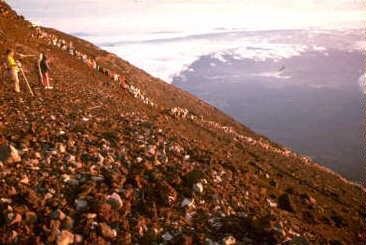 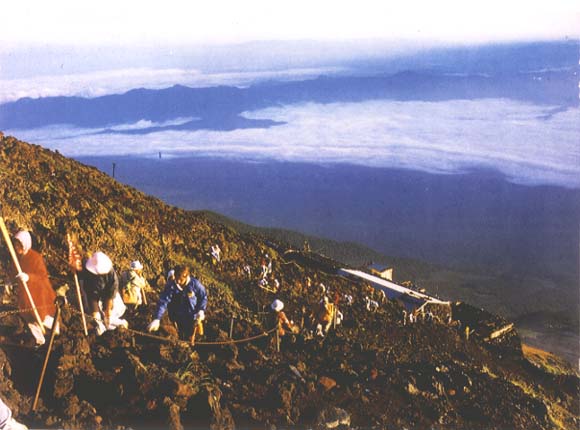 It’s only the foolish who never climb  Mt. Fuji  --  or who climb it again.
Who writes most of the assembly language that is actually used?
strobe for next instruction
D in
strobe
0
1
0
1
0
0
0
0
PC
Q out
8 address bits
read enable
RAM
flip-flop
strobe for all IR bits
1
0
0
1
1
1
0
0
IR
8 data bits
1
decode instruction
2
clock
3
4
5
old value of Reg3 = 7
0
1
1
1
Reg3
strobe to finish instruction            (to all bits)
Adder
7+4
1
0
0
1
1
1
0
0
IR
Output bits
1
0
1
1
the same Reg3
The instruction
Argument 1
Argument 2
the constant
the register
new value of Reg3 = 11
Reg3
4
00  =  LOAD from memory
01  =  STORE to memory
10  =  add a constant to a reg. (AIM)
a Von Neumann machine
Instruction Decoding Guide
11  =  ADD a reg. to a reg.
strobe for next instruction
D in
strobe
0
1
0
1
0
0
0
0
PC
Q out
8 address bits
read enable
RAM
flip-flop
8 bit instruction
1
2
clock
3
4
5
a Von Neumann machine
strobe for next instruction
D in
strobe
0
1
0
1
0
0
0
0
PC
Q out
8 address bits
read enable
RAM
flip-flop
strobe for all IR bits
1
0
0
1
1
1
0
0
IR
8 bit instruction
1
2
clock
3
4
5
1
0
0
1
1
1
0
0
IR
The instruction
Argument 1
Argument 2
the constant
the register
Reg3
4
10  =  add a constant to a reg. (AIM)
a Von Neumann machine
Instruction Decoding Guide
strobe for next instruction
D in
strobe
0
1
0
1
0
0
0
0
PC
Q out
8 address bits
read enable
RAM
flip-flop
strobe for all IR bits
1
0
0
1
1
1
0
0
IR
8 bit instruction
1
decode instruction
2
clock
3
4
5
old value of Reg3 = 7
0
1
1
1
Reg3
Adder
7+4
1
0
0
1
1
1
0
0
IR
Output bits
The instruction
Argument 1
Argument 2
the constant
the register
Reg3
4
10  =  add a constant to a reg. (AIM)
a Von Neumann machine
Instruction Decoding Guide
strobe for next instruction
D in
strobe
0
1
0
1
0
0
0
0
PC
Q out
8 address bits
read enable
RAM
flip-flop
strobe for all IR bits
1
0
0
1
1
1
0
0
IR
8 bit instruction
1
decode instruction
2
clock
3
4
5
old value of Reg3 = 7
0
1
1
1
Reg3
strobe to finish instruction            (to all bits)
Adder
7+4
1
0
0
1
1
1
0
0
IR
Output bits
1
0
1
1
the same Reg3
The instruction
Argument 1
Argument 2
the constant
the register
new value of Reg3 = 11
Reg3
4
10  =  add a constant to a reg. (AIM)
a Von Neumann machine
Instruction Decoding Guide
strobe for next instruction
D in
strobe
0
1
0
1
0
0
0
0
PC
Q out
8 address bits
read enable
RAM
flip-flop
strobe for all IR bits
1
0
0
1
1
1
0
0
IR
8 data bits
1
decode instruction
2
clock
3
4
5
old value of Reg3 = 7
0
1
1
1
Reg3
strobe to finish instruction            (to all bits)
Adder
7+4
1
0
0
1
1
1
0
0
IR
Output bits
1
0
1
1
the same Reg3
The instruction
Argument 1
Argument 2
the constant
the register
new value of Reg3 = 11
Reg3
4
00  =  LOAD from memory
01  =  STORE to memory
10  =  add a constant to a reg. (AIM)
a Von Neumann machine
Instruction Decoding Guide
11  =  ADD a reg. to a reg.
Have a relaxing fall break!
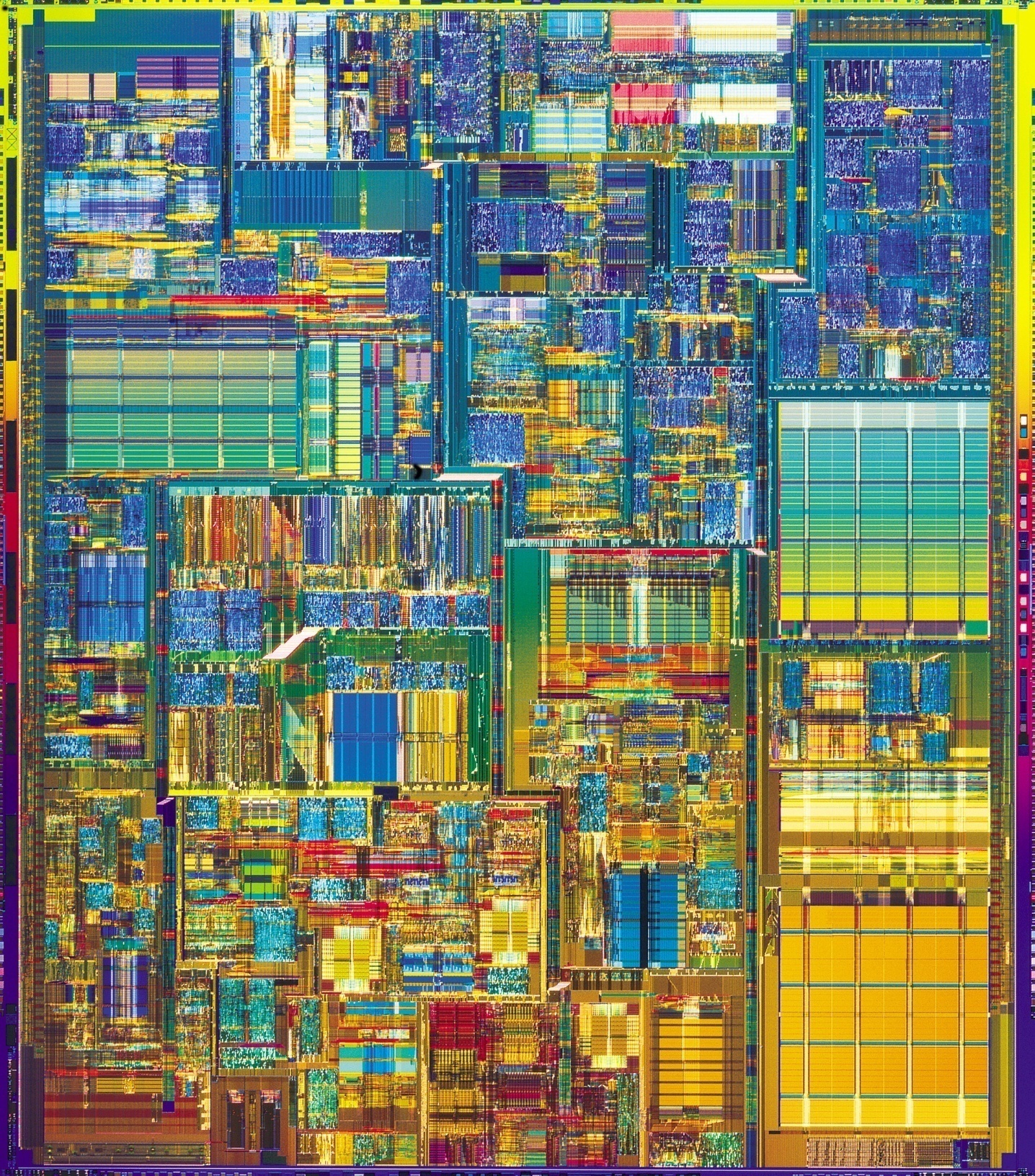 2006
Intel Core 2 Duo
3 GHz clock
64-bit processor
291 million transistors
65 nm wires
computer-assisted design
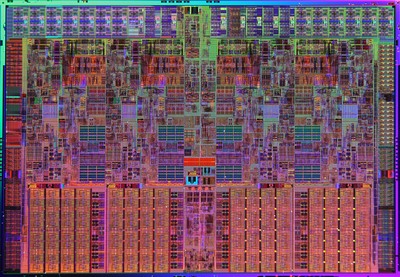 I see these designers had excellent taste!
Jotto
Jessica's word
my word
diner 2
diner 1
1916 words remaining
2319 words remaining
ghost 1
ghoul 1
1129 words remaining
952 words remaining
quack 0
brown 3
56 words remaining
363 words remaining
badge 1
wacky 0
9 words remaining
190 words remaining
possibilities
error
xenon
rhyme
moxie…
Jotto
Jessica's word
my word
diner 2
diner 1
1916 words remaining
2319 words remaining
ghost 1
ghoul 1
1129 words remaining
952 words remaining
quack 0
brown 3
56 words remaining
363 words remaining
badge 1
wacky 0
9 words remaining
190 words remaining
CS 5 Wed.
5 divides 0 evenly, too!
memory extra credit!
random numbers
no stack!
The Collider, the Particle and a Theory About Fate
GOTO
flier
Towers of Hanoi
This puzzle can get Hanoi'ing!
Python          Hmmm
Hmmm
Python
match each piece of Python code with the Hmmm assembly code that implements it.
00 read r1          
01 loadn r15 42
02 call r14 5
03 jump 21
04 nop
05 jnez r1 8
06 loadn r13 1
07 jumpi r14
08 storei r1 r15
09 addn r15 1
10 storei r14 r15
11 addn r15 1
12 addn r1 -1
13 call r14 5
14 addn r15 -1
15 loadi r14 r15
16 addn r15 -1
17 loadi r1 r15
18 mul r13 r13 r1
19 jumpi r14
20 nop
21 write r13
22 halt
x = input()
y = fac(x)
print y

def fac(x):
  """ recursive 
      factorial! """
  if x==0: 
    return 1

  else:
    REC = fac(x-1)
    return x*REC
what if…
x + fac(x)    Saved by the stack
Hmmm RAM
input
read r1
0
stack pointer
loadn r15 42
1
Hmmm CPU
storei r1 r15
2
STORE valuable data to stack
3
addn r15 1
0
call the function
r0
4
call r14 10
5
addn r15 -1
LOAD valuable data from stack
Input value: x
6
loadi r1 r15
r1
do more stuff
7
add r13 r13 r1
output
8
write r13
Final result - return value - in progress
r13
9
halt
loadn r13 1
10
jeqz r1 15
11
location / line to return TO
factorial function
mul r13 r13 r1
12
r14
addn r1 -1
13
jump 11
14
jumpi r14
15
the "stack pointer"
r15
42
the stack
43
Towers of Hanoi
This puzzle can get Hanoi'ing!
Assembly Mnemonics
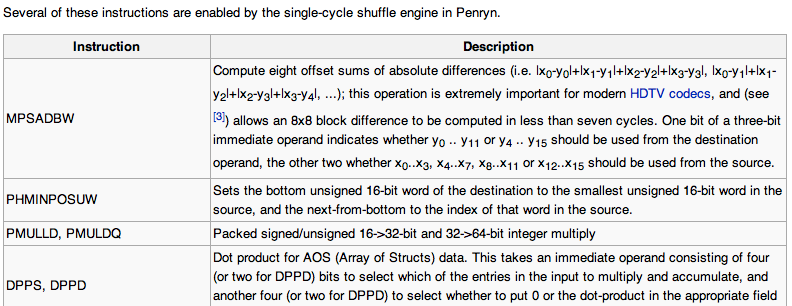 Quiz
Aaaargh!
Name(s)
Write down what happens in the registers and memory (the stack) as this program runs…
Program (low RAM)
The input is 3.
0  read r0          
1  loadn r2 6
2  loadn r3 0
3  loadn r4 8
4  loadn r5 42
5  jump r4
6  write r3
7  halt
8  loadn r3 1
9  jzero r0 r2
10 addn r5 1
11 store r0 r5
12 addn r5 1        
13 store r2 r5
14 addn r0 -1
15 loadn r2 18
16 loadn r4 8
17 jump r4
18 load r2 r5
19 addn r5 -1
20 load r0 r5
21 addn r5 -1   
22 mul r3 r0 r3
23 jump r2
CPU Registers
Memory (high RAM)
with labels
the stack
Input value: x
42
r0
43
44
Yesterday I couldn't spell "Recursive Assembler," but now I r1.
r1
45
Return address
46
r2
47
Result value
factorial function
48
r3
49
Next Function's Address
50
r4
51
Stack Pointer
52
r5
Why 18?   How low could we start the stack?   How to call a different function?   Stack == 'safe'   No base case…?  Why is r1 unused?
Recursive Factorial!
# r0 is x  (first input)
# r2 is the return address
# r3 is the result (return value!)
# r4 holds the function's address (destination)
# r5 holds the STACK POINTER!
0  read r0          
1  loadn r2 6
2  loadn r3 0
3  loadn r4 8
4  loadn r5 42
5  jump r4
6  write r3
7  halt
8  loadn r3 1
9  jzero r0 r2
10 addn r5 1
11 store r0 r5
12 addn r5 1        
13 store r2 r5
14 addn r0 -1
15 loadn r2 18
16 loadn r4 8
17 jump r4
18 load r2 r5
19 addn r5 -1
20 load r0 r5
21 addn r5 -1   
22 mul r3 r0 r3
23 jump r2
input x
setup for call to fac(x)
input, setup, print
y = fac(x)
print y
if x == 0: return 1
else:
1 is now in r3
setup for call to fac(x-1)
REC = fac(x-1)
fac
REC is now in r3
unpack after call to fac(x-1)
return x*REC
Q
Q
Q
Q
Q
Q
Q
Q
D
D
D
D
D
D
D
D
s
s
s
s
s
s
s
s
Bits of the implementation…
From real to really real…
An 8-bit register:
The PC register holds the memory address of the next instruction.
Program Counter
PC
The IR register holds the next instruction to be executed.
Instruction Register
IR
Data registers can be used as the programmer wishes.
Reg3
But who is this hypothetical programmer?
Reg3
1  0  0  0  0  1
A clock keeps all of the logic in sync and
keeps track of what needs to be done next…
1
2
0  1  0  0  0  0
clock
3
0  0  1  0  0  0
4
0  0  0  1  0  0
5
0  0  0  0  1  0
strobe for next instruction
D in
strobe
0
1
0
1
0
0
0
0
PC
Q out
8 address bits
read enable
RAM
flip-flop
strobe for all IR bits
1
0
0
1
1
1
0
0
IR
8 data bits
1
decode instruction
2
clock
3
4
5
old value of Reg3 = 7
0
1
1
1
Reg3
strobe to finish instruction            (to all bits)
cycles through 1 2 3 4 5
ripple8
7+4
1
0
0
1
1
1
0
0
IR
8 output bits
1
0
1
1
the same Reg3
The instruction
Argument 1
Argument 2
the register
the constant
10  = (addn)
new value of Reg3 = 11
4
Reg3
Instruction Decoding Guide
a Von Neumann machine
Friday: YouTube
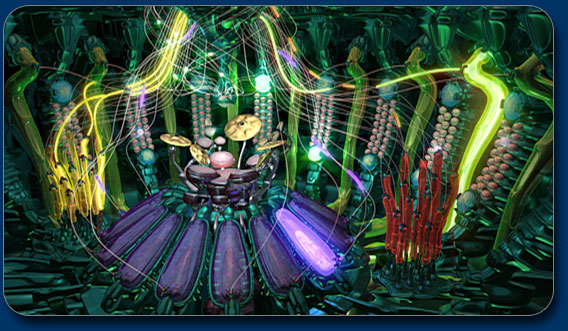 Fiber Bundles, Animusic 2
The Neo-classical view:
Computers process numbers - not symbols. We measure our understanding (and control) by the extent to which we can arithmetize an activity.
- Alan Perlis
No magic left ?
How does Python function ?
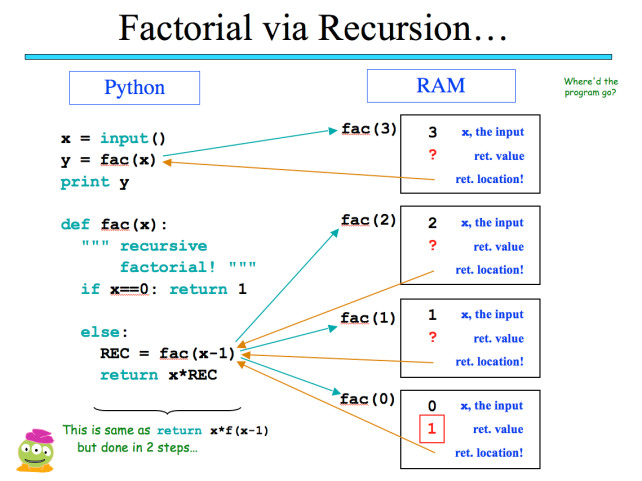 Python!
Hmmm
PC: Program Counter
IR: Instruction Register
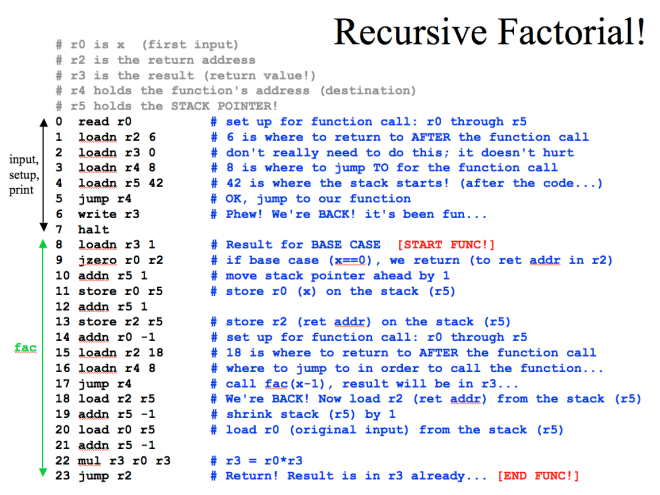 RAM
registers
1-bit memory: flip-flops
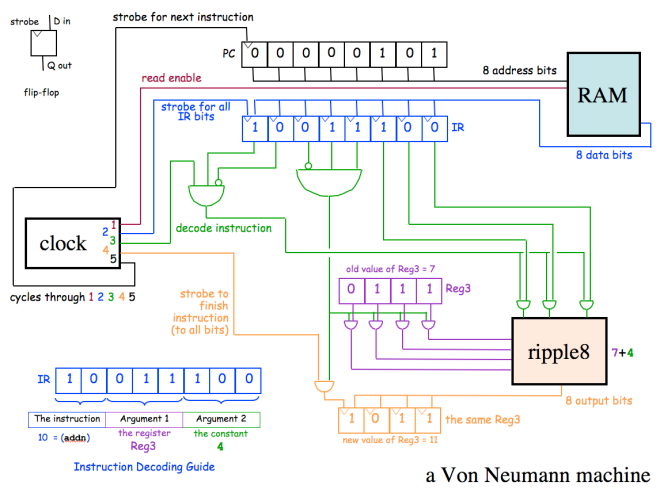 arithmetic
bitwise functions
logic gates
transistors / switches
Quiz
Name(s)
Write down what happens in the registers and memory (the stack) as this program runs…
Program (low RAM)
The input is 3.
CPU Registers
Memory (high RAM)
00 read r1          
01 loadn r15 42
02 call r14 5
03 jump 21
04 nop
05 jnez r1 8
06 loadn r13 1
07 jumpi r14
08 storei r1 r15
09 addn r15 1
10 storei r14 r15
11 addn r15 1
12 addn r1 -1
13 call r14 5
14 addn r15 -1
15 loadi r14 r15
16 addn r15 -1
17 loadi r1 r15
18 mul r13 r13 r1
19 jumpi r14
20 nop
21 write r13
22 halt
with labels
"the stack"
always-0 register
42
r0
Yesterday I couldn't spell "Recursive Assembler," but now I r1.
43
Input: x
44
r1
45
46
result, return value
r13
factorial function
47
48
return address (line #)
r14
49
50
Stack Pointer
51
r15
52
How low could we start the stack?   Where is the BASE CASE?   Where is the recursive call?
A Real Crash
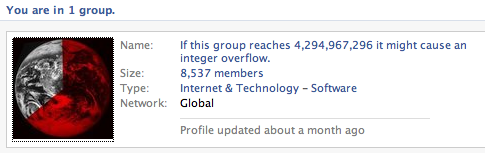 Hmmm
The Harvey Mudd Miniature Machine
RAM
CPU
Von Neumann bottleneck
random access memory
central processing unit
Program Counter
0
read r1
Holds address of the next instruction
1
mul r2 r1 r1
Instruction Register
Holds the current instruction
2
add r2 r2 r1
3
write r2
0
r0
4
halt
16 registers,
each 16 bits
5
r1
they can hold values from -32768 upto 32767
6
r2
…
…
255
r15
255 memory locations of 16 bits
storei  goes TO memory
Hmmm CPU
Hmmm RAM
0
read r1
r1
1
loadn r15 42
2
.
3
.
stores contents of r1 into r15's LOCATION (not r15 itself!)
4
storei r1 r15
addn r15 1
5
r15
the "stack pointer"
…
storei r1 r15
42
42
aliens
43
…
loadi retrieves FROM memory
Hmmm CPU
Hmmm RAM
0
.
loadi r1 r15
r1
42
aliens
1
.
2
.
3
.
4
.
5
.
.
6
addn r15 -1
7
r15
loads data from r15's LOCATION (not r15) into register r1
loadi r1 r15
8
the stack pointer
…
42
43
…
Jotto !
morning class's
guesses
alien 2
diner 1
2285 words remaining
2320 words remaining
seven 0
ghost 0
363 words remaining
389 words remaining
leans 1
fluff 1
190 words remaining
213 words remaining
badge 1
choke 1, shake 1
27 words remaining
48 left
magic 2
quipu 0
1? words remaining
27 words remaining
guesses
afternoon class's
faces 2
diner 1
2199 words remaining
2320 words remaining
mount 1
ghost 1
1010 words remaining
1061 words remaining
shier 2
fluff 1
458 words remaining
467 words remaining
gypsy 0
wacky 0
97 words remaining
132 words remaining
learn 4
squib 2
41 words remaining
10 words remaining
Options…
LETTERS
ANAGRAMS
LETTERS
ANAGRAMS
aaenr  - anear arena 2
adenr  - redan 1
aeenr  - ranee 1
aeiln  - alien aline anile elain liane 5
aelmr  - lamer realm 2
aelrt  - alert alter artel later ratel taler 6
aelru  - ureal 1
aenrr  - reran 1
aenrv  - raven 1
aenrw  - rewan 1
abiot  - biota 1
adiio  - oidia 1
adiop  - podia 1
adior  - aroid radio 2
adiou  - audio 1
adioz  - azido diazo 2
aiopt  - patio 1
aiort  - ratio 1
ghilt  - light 1
hilmu  - hilum 1
iiklm  - kilim 1
iklmy  - milky 1
cikl  - click 1
ciilv  - civil 1
ciily  - icily 1
cijuy  - juicy 1
cikqu  - quick 1
cilxy  - cylix 1
cmpru  - crump 1
crruy  - curry 1
cruvy  - curvy 1
fiyzz  - fizzy 1
iiklm  - kilim 1
iillv  - villi 1
ijkmu  - mujik 1
iklmy  - milky 1
iklxy  - kylix 1
illwy  - willy 1
ilmpy  - imply 1
ilppy  - lippy 1
impux  - mixup 1
ipquu  - quipu 1
jknuy  - junky 1
kmruy  - murky 1
knpuy  - punky 1
lrwyy  - wryly 1
mmruy  - rummy 1
mrruy  - murry 1
nnpuy  - punny 1
my word
emssu  - muses 1
epssu  - puses spues supes 3
eqtuu  - tuque 1
iilps  - pilis 1
ijlls  - jills 1
illms  - mills 1
illps  - pills spill 2
illss  - sills 1
illsv  - vills 1
ilmps  - limps 1
ilmss  - slims 1
ilpss  - lisps slips 2
imopu  - opium 1
itttu  - tutti 1
mprsu  - rumps 1
mrrsu  - murrs 1
nnssu  - sunns 1
npsuu  - sunup 1
prrsu  - purrs 1
prssu  - spurs 1
prsuu  - usurp 1
bbels  - blebs 1
bbilo  - bilbo 1
beefs  - beefs 1
begmu  - begum 1
bells  - bells 1
belps  - plebs 1
belss  - bless 1
bettu  - butte 1
bhmru  - rhumb 1
bilmo  - limbo 1
biloo  - oboli 1
biltz  - blitz 1
bnoux  - unbox 1
borru  - burro 1
ddssu  - sudds 1
dmpsu  - dumps 1
dpssu  - spuds 1
eemsu  - emeus 1
ejpsu  - jupes 1
empsu  - spume 1
my word
morning's
afternoon's
CS 5 Today
Homework #6
4 Hmmm problems due Mon. 10/25
How does Python function ?
Python!
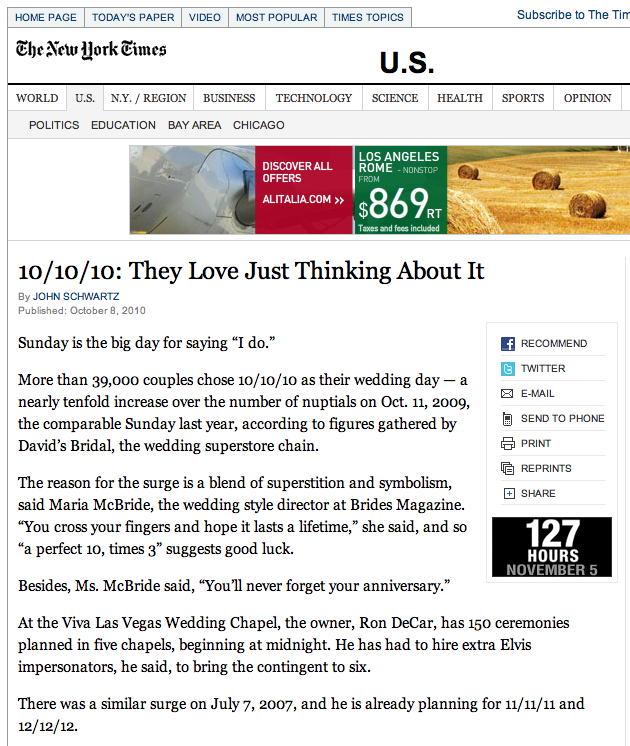 Hmmm
PC: Program Counter
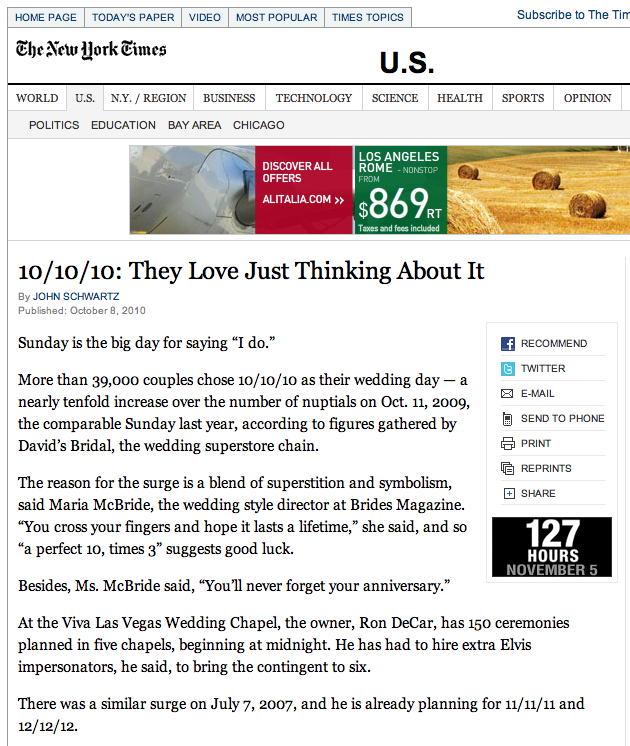 IR: Instruction Register
RAM
registers
1-bit memory: flip-flops
arithmetic
bitwise functions
logic gates
transistors / switches
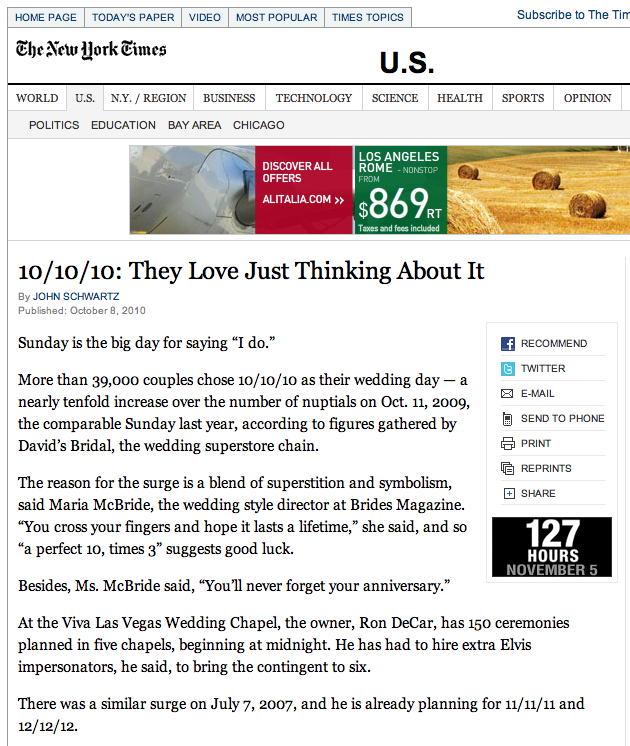 10-11-10 ?
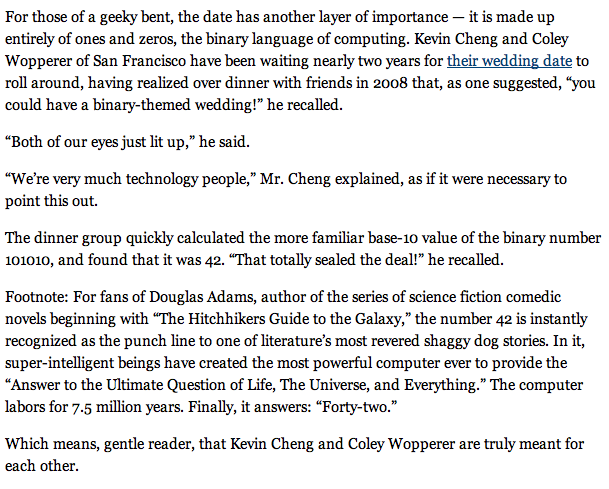 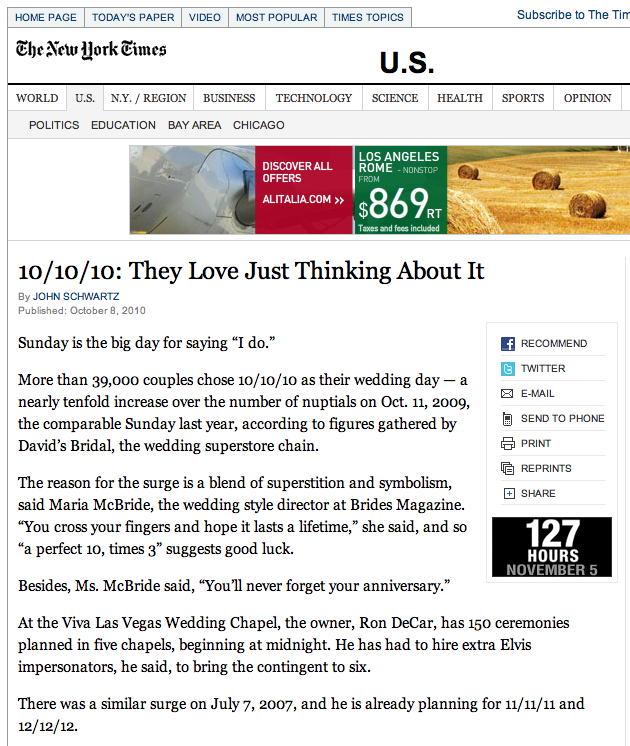 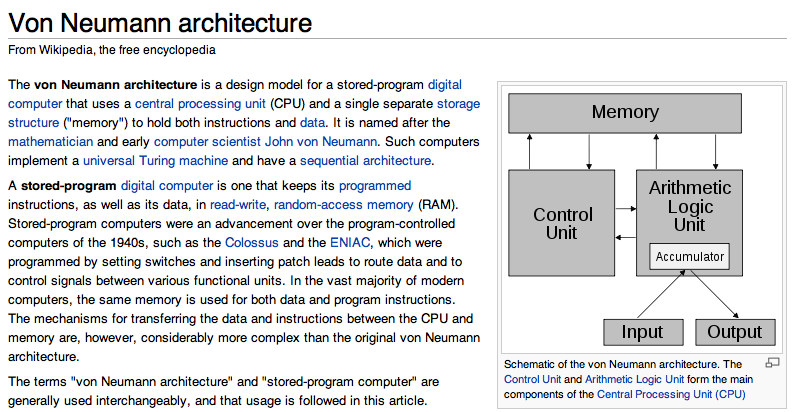 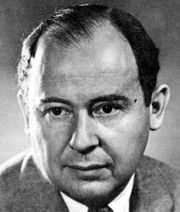 Jon
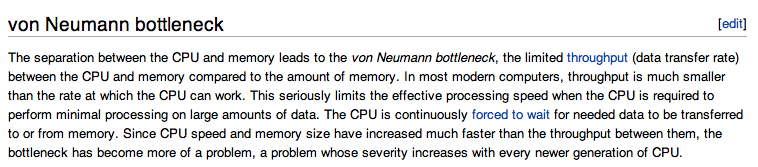 Von Neumann Architecture
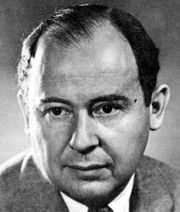 instructions executed here
programs stored here
RAM
CPU
Von Neumann bottleneck
central processing unit
random access memory
A few, fast registers + arithmetic
Slow memory -  no computation
Von Neumann Architecture
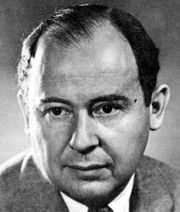 the processing
the program
RAM
CPU
Von Neumann bottleneck
random access memory
central processing unit
0
0000100111101000
1
1111110100100001
Programs are stored in memory in machine language
2
0001011011111001
3
1010100111000010
4
0000000000000000
5
6
(bits!)
…
Von Neumann Architecture
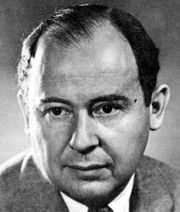 the program
the processing
RAM
CPU
Von Neumann bottleneck
random access memory
central processing unit
0
read r1
1
Assembly language is human-readable machine language
mul r2 r1 r1
2
add r2 r2 r1
3
write r2
4
halt
5
6
substituting words for bits
…
Human readable? I doubt it!
the fetch - execute cycle
RAM
CPU
Von Neumann bottleneck
central processing unit registers
random access memory locations
Program Counter
read r1
0
Holds address of the next instruction
mul r2 r1 r1
1
Instruction Register
Holds the current instruction
add r2 r2 r1
2
r1
write r2
3
General-purpose register r1
halt
r2
4
General-purpose register r2
the fetch - execute cycle
RAM
CPU
Von Neumann bottleneck
central processing unit registers
random access memory locations
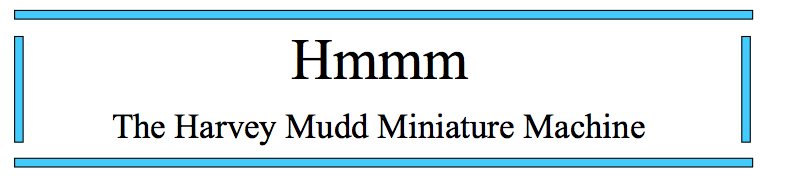 Program Counter
read r1
0
Holds address of the next instruction
mul r2 r1 r1
1
Instruction Register
256 memory locations
Holds the current instruction
add r2 r2 r1
2
16 registers
r1
write r2
3
General-purpose register r1
halt
r2
4
General-purpose register r2
Assembly Language
register-level programming
add r2 r2 r2
reg2 = reg2 + reg2
crazy, perhaps, but used ALL the time
sub r2 r1 r4
reg2 = reg1 - reg4
which is why it is written this way in python!
mul r7 r6 r2
reg7 = reg6 * reg2
div r1 r1 r1
reg1 = reg1 / reg1
INTEGER division - no remainders
loadn r1 42
you can replace 42 with anything from -128 to 127
reg1 = 42
addn r1 -1
reg1 = reg1 - 1
a shortcut
read r1
Each of these instructions (and many more) get implemented for a particular processor and particular machine… .
read from keyboard and write to screen
write r1
(A) -1     (B) 0     (C) 1     (D) 2     (E) 3
Answers
central processing unit registers
random access memory locations
read r1
0
Program Counter
loadn r2 9
1
Holds address of the next instruction
sub r3 r1 r2
2
r1
General-purpose register r1
div r3 r3 r2
3
r2
addn r3 -1
4
General-purpose register r2
write r3
5
r3
halt
6
General-purpose register r3
Real  Assembly Language
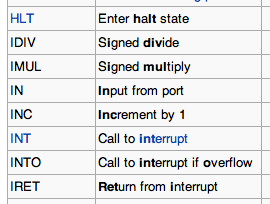 Hmmm has a subset common to all real assembly languages.
A few of the many basic processor instructions (Intel)
two of the latest intel instructions (SSE4, 2008)
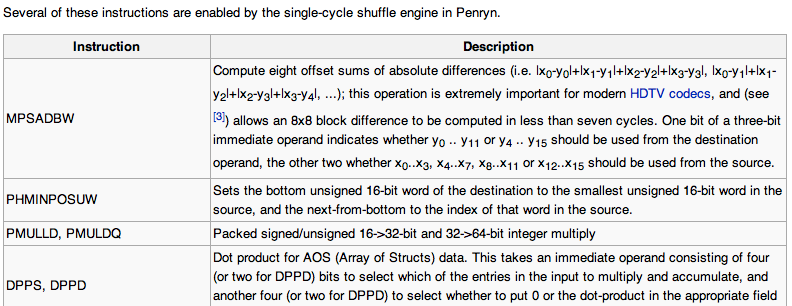 For systems, a face-lift is to add an edge that creates a cycle, not just an additional node.
S
input
output
Q
NOR
feedback cycle
Loops and ifs
We couldn't implement Python using our Hmmm Assembly Language so far... !
"straight-line code"
It's too linear!
read r1
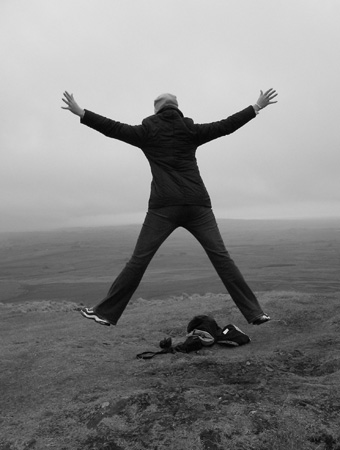 0
mul r2 r1 r1
1
add r2 r2 r1
2
write r2
3
jump!
jump 1
4
screen
Hmmm,   Let's jump !
CPU
RAM
central processing unit
random access memory
Program Counter
loadn r1 42
0
Holds address of the next instruction
write r1
1
Instruction Register
Holds the current instruction
addn r1 1
2
r1
jump 1
3
General-purpose register r1
halt
r2
4
General-purpose register r2
What if we replace 1 with 2?
jumps
Unconditional jump
replaces the PC (program counter) with 42.
jump 42
"jump to program line number 42"
Conditional jumps
jeqz r1 #
IF r1 == 0 THEN jump to line number #
jgtz r1 #
IF r1 > 0 THEN jump to the location in #
jltz r1 #
IF r1 < 0 THEN jump to the location in #
jnez r1 #
IF r1 != 0 THEN jump to the location in #
Indirect jump
This IS making me jumpy!
jumpi r1
Jump to the line # stored in reg1!
Gesundheit!
screen
jgtz
CPU
RAM
central processing unit
random access memory
0
read r1
r1
1
jgtz r1 7
2
loadn r2 -1
General-purpose register r1
3
mul r1 r1 r2
r2
4
nop
General-purpose register r2
5
nop
nop
6
With an input of 6, what does this code write out?
7
write r1
halt
8
(A) -1     (B) 1     (C) 6     (D) 7     (E) 42
Follow this assembly-language program from top to bottom. Use r1 = 42 and r2 = 5.
1
Memory - RAM
Registers - CPU
read r1
0
read r2
1
0
r0
sub r3 r2 r1
2
nop
3
r1
jltz r3 7
4
write r1
5
r2
jump 8
6
write r2
7
r3
halt
8
9
(1) What does this program compute in general?

(2) How could you change this program so that, if the original two inputs were equal, it asked the user for new inputs?
call
Hmmm
def main():
   r1 = input()
   result = factorial(r1)
   print r1, result


def factorial( r1 ):
   result = 1
   while r1 != 0: 
       result = result * r1
       r1 = r1 - 1
   return result
0
1
0
read r1
2
1
call r14 4
3
2
write r13
3
halt
4
loadn r13 1
5
jeqz r1 9
4
6
mul r13 r13 r1
5
7
addn r1 -1
6
jump 5
8
7
9
jumpi r14
8
I won't mention West dorm at all !
Factorial as destructive function call
CPU
RAM
input
0
read r1
Input value: x
1
function call
call r14 4
r1
2
write r13
output
Final result - return value - in progress
3
halt
r13
4
loadn r13 1
the function!
5
jeqz r1 9
return address register
r14
6
mul r13 r13 r1
loop
7
addn r1 -1
jump 5
8
return
9
jumpi r14
Write an assembly-language program that reads one integer as keyboard input. Then, the program should
factorial
2
compute the factorial of that input and write it out. You may assume without checking that the input will be a positive integer.
plan
Write an assembly-language program that reads one integer as keyboard input. Then, the program should
factorial
2
compute the factorial of that input and write it out. You may assume without checking that the input will be a positive integer.
Memory - RAM
0
Registers - CPU
1
0
r0
2
3
r1
4
5
r2
6
r3
7
8
9
10
Implementing functions
Reserve some registers…
r13
Reserve r13 as the return value (result).
r14
Reserve r14 as the return address.
Reserve r15 as the stack pointer.
r15
Store and load "function valuables" (data) using the stack
More detail…
or some other large-enough value
(0) Use r15 as the stack pointer.
loadn r15 42
(0) Use r14 as the return address.
(0) Use r13 as the return value (result).
repeat for all old values: r1, (r2), (r3) and the return address, r14
(1) Before a function call,
storei r1 r15
addn r15 1
Store all valuable data to the stack
There may or may not be some lines of code necessary to do this.
(2) Get r1, (r2), (r3), … ready as function "inputs."
line # of the function
(3) Make the function call.
call r14 #
When done:  The result will be in r13.
(4) After the function call,
addn r15 -1
loadi r1 r15
for each item stored
Load valuable data back from the stack
Quiz: base case only!
Name(s)
Write down what happens for input 0 in the registers and memory (the stack) as this program runs…
00 read r1          
01 loadn r15 42
02 call r14 5
03 jump 21
04 nop

05 jnez r1 8
06 loadn r13 1
07 jumpi r14

08 storei r1 r15
09 addn r15 1
10 storei r14 r15
11 addn r15 1
12 addn r1 -1
13 call r14 5
14 addn r15 -1
15 loadi r14 r15
16 addn r15 -1
17 loadi r1 r15
18 mul r13 r13 r1
19 jumpi r14
20 nop
21 write r13
22 halt
CPU Registers
main
Memory (high RAM)
with labels
"the stack"
always-0 register
42
r0
0
Yesterday I couldn't spell "Recursive Assembler," but now I r1.
base case
43
Input: x
44
r1
45
STORE
to stack
46
result, return value
factorial
r13
47
recursive step
48
return address (line #)
LOAD
from stack
r14
49
50
Stack Pointer
51
r15
52
Write down what happens for input 3 in the registers and memory (the stack) as this program runs…
Recursive case
00 read r1          
01 loadn r15 42
02 call r14 5
03 jump 21
04 nop

05 jnez r1 8
06 loadn r13 1
07 jumpi r14

08 storei r1 r15
09 addn r15 1
10 storei r14 r15
11 addn r15 1
12 addn r1 -1
13 call r14 5
14 addn r15 -1
15 loadi r14 r15
16 addn r15 -1
17 loadi r1 r15
18 mul r13 r13 r1
19 jumpi r14
20 nop
21 write r13
22 halt
CPU Registers
main
Memory (high RAM)
with labels
"the stack"
always-0 register
42
r0
0
Yesterday I couldn't spell "Recursive Assembler," but now I r1.
base case
43
Input: x
44
r1
45
STORE
to stack
46
result, return value
factorial
r13
47
recursive step
48
return address (line #)
LOAD
from stack
r14
49
50
Stack Pointer
51
r15
52
follow along these line numbers if you're uncertain…
0, 1, 2,    5, 8, 9, 10, 11, 12, 13,    5, 8, 9, 10, 11, 12, 13,    5, 8, 9, 10, 11, 12, 13,    5, 6, 7,    14, 15, 16, 17, 18, 19,    14, 15, 16, 17, 18, 19,    14, 15, 16, 17, 18, 19,   3, 21, 22
Quiz: base case only!
Name(s)
Write down what happens in the registers and memory (the stack) as this program runs…
Program (low RAM)
The input is 0
CPU Registers
Memory (high RAM)
00 read r1          
01 loadn r15 42
02 call r14 5
03 jump 21
04 nop
05 jnez r1 8
06 loadn r13 1
07 jumpi r14
08 storei r1 r15
09 addn r15 1
10 storei r14 r15
11 addn r15 1
12 addn r1 -1
13 call r14 5
14 addn r15 -1
15 loadi r14 r15
16 addn r15 -1
17 loadi r1 r15
18 mul r13 r13 r1
19 jumpi r14
20 nop
21 write r13
22 halt
with labels
"the stack"
always-0 register
42
r0
0
Yesterday I couldn't spell "Recursive Assembler," but now I r1.
43
base case
Input: x
44
r1
45
46
result, return value
factorial function
r13
47
recursive step
48
return address (line #)
r14
49
50
Stack Pointer
51
r15
52
Recursive case…
Name(s)
Write down what happens in the registers and memory (the stack) as this program runs…
Program (low RAM)
The input is 3.
CPU Registers
Memory (high RAM)
00 read r1          
01 loadn r15 42
02 call r14 5
03 jump 21
04 nop
05 jnez r1 8
06 loadn r13 1
07 jumpi r14
08 storei r1 r15
09 addn r15 1
10 storei r14 r15
11 addn r15 1
12 addn r1 -1
13 call r14 5
14 addn r15 -1
15 loadi r14 r15
16 addn r15 -1
17 loadi r1 r15
18 mul r13 r13 r1
19 jumpi r14
20 nop
21 write r13
22 halt
with labels
"the stack"
always-0 register
42
r0
0
Yesterday I couldn't spell "Recursive Assembler," but now I r1.
43
base case
Input: x
44
r1
45
46
result, return value
factorial function
r13
47
recursive step
48
return address (line #)
r14
49
50
Stack Pointer
51
r15
52
Are the first two stored values the same? How deep does the stack get? What are the possible values of r14?
Name(s)
Write down what happens in the registers and memory (the stack) as this program runs…
Program (low RAM)
The input is 3.
CPU Registers
Memory (high RAM)
00 read r1          
01 loadn r15 42
02 call r14 5
03 jump 21
04 nop
05 jnez r1 8
06 loadn r13 1
07 jumpi r14
08 storei r1 r15
09 addn r15 1
10 storei r14 r15
11 addn r15 1
12 addn r1 -1
13 call r14 5
14 addn r15 -1
15 loadi r14 r15
16 addn r15 -1
17 loadi r1 r15
18 mul r13 r13 r1
19 jumpi r14
20 nop
21 write r13
22 halt
with labels
"the stack"
always-0 register
42
r0
0
Yesterday I couldn't spell "Recursive Assembler," but now I r1.
43
base case
Input: x
44
3
r1
45
46
result, return value
factorial function
r13
47
recursive step
48
return address (line #)
r14
49
50
Stack Pointer
51
r15
52
Are the first two stored values the same? How deep does the stack get? What are the possible values of r14?
Name(s)
Write down what happens in the registers and memory (the stack) as this program runs…
Program (low RAM)
The input is 3.
CPU Registers
Memory (high RAM)
00 read r1          
01 loadn r15 42
02 call r14 5
03 jump 21
04 nop
05 jnez r1 8
06 loadn r13 1
07 jumpi r14
08 storei r1 r15
09 addn r15 1
10 storei r14 r15
11 addn r15 1
12 addn r1 -1
13 call r14 5
14 addn r15 -1
15 loadi r14 r15
16 addn r15 -1
17 loadi r1 r15
18 mul r13 r13 r1
19 jumpi r14
20 nop
21 write r13
22 halt
with labels
"the stack"
always-0 register
42
r0
0
Yesterday I couldn't spell "Recursive Assembler," but now I r1.
43
base case
Input: x
44
3
r1
45
46
result, return value
factorial function
r13
47
recursive step
48
return address (line #)
r14
49
50
Stack Pointer
51
42
r15
52
Are the first two stored values the same? How deep does the stack get? What are the possible values of r14?
Name(s)
Write down what happens in the registers and memory (the stack) as this program runs…
Program (low RAM)
The input is 3.
CPU Registers
Memory (high RAM)
00 read r1          
01 loadn r15 42
02 call r14 5
03 jump 21
04 nop
05 jnez r1 8
06 loadn r13 1
07 jumpi r14
08 storei r1 r15
09 addn r15 1
10 storei r14 r15
11 addn r15 1
12 addn r1 -1
13 call r14 5
14 addn r15 -1
15 loadi r14 r15
16 addn r15 -1
17 loadi r1 r15
18 mul r13 r13 r1
19 jumpi r14
20 nop
21 write r13
22 halt
with labels
"the stack"
always-0 register
42
r0
0
Yesterday I couldn't spell "Recursive Assembler," but now I r1.
43
base case
Input: x
44
3
r1
45
46
result, return value
factorial function
r13
47
recursive step
48
return address (line #)
3
r14
49
50
Stack Pointer
51
42
r15
52
Are the first two stored values the same? How deep does the stack get? What are the possible values of r14?
Name(s)
Write down what happens in the registers and memory (the stack) as this program runs…
Program (low RAM)
The input is 3.
CPU Registers
Memory (high RAM)
00 read r1          
01 loadn r15 42
02 call r14 5
03 jump 21
04 nop
05 jnez r1 8
06 loadn r13 1
07 jumpi r14
08 storei r1 r15
09 addn r15 1
10 storei r14 r15
11 addn r15 1
12 addn r1 -1
13 call r14 5
14 addn r15 -1
15 loadi r14 r15
16 addn r15 -1
17 loadi r1 r15
18 mul r13 r13 r1
19 jumpi r14
20 nop
21 write r13
22 halt
with labels
"the stack"
always-0 register
42
r0
0
Yesterday I couldn't spell "Recursive Assembler," but now I r1.
43
base case
Input: x
44
3
r1
45
46
result, return value
factorial function
r13
47
recursive step
48
return address (line #)
3
r14
49
50
Stack Pointer
51
42
r15
52
Are the first two stored values the same? How deep does the stack get? What are the possible values of r14?
Name(s)
Write down what happens in the registers and memory (the stack) as this program runs…
Program (low RAM)
The input is 3.
CPU Registers
Memory (high RAM)
00 read r1          
01 loadn r15 42
02 call r14 5
03 jump 21
04 nop
05 jnez r1 8
06 loadn r13 1
07 jumpi r14
08 storei r1 r15
09 addn r15 1
10 storei r14 r15
11 addn r15 1
12 addn r1 -1
13 call r14 5
14 addn r15 -1
15 loadi r14 r15
16 addn r15 -1
17 loadi r1 r15
18 mul r13 r13 r1
19 jumpi r14
20 nop
21 write r13
22 halt
with labels
"the stack"
always-0 register
3
42
r0
0
Yesterday I couldn't spell "Recursive Assembler," but now I r1.
43
base case
Input: x
44
3
r1
45
46
result, return value
factorial function
r13
47
recursive step
48
return address (line #)
3
r14
49
50
Stack Pointer
51
42
r15
52
Are the first two stored values the same? How deep does the stack get? What are the possible values of r14?
Inside gates: Transistors
point contact transistor
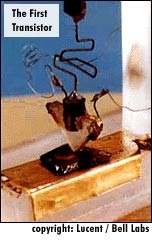 1947: Bell Labs
seeking cheaper, smaller amplifiers for phone lines
team of scientists: Walter Brattain, William Shockley, and John Bardeen
1948: junction transistor
much more robust, solid state
1956: Shockley semiconductor
1957: Fairchild semiconductor
the "traitorous eight" - ICs
Name(s)
Write down what happens in the registers and memory (the stack) as this program runs…
Program (low RAM)
The input is 3.
CPU Registers
Memory (high RAM)
00 read r1          
01 loadn r15 42
02 call r14 5
03 jump 21
04 nop
05 jnez r1 8
06 loadn r13 1
07 jumpi r14
08 storei r1 r15
09 addn r15 1
10 storei r14 r15
11 addn r15 1
12 addn r1 -1
13 call r14 5
14 addn r15 -1
15 loadi r14 r15
16 addn r15 -1
17 loadi r1 r15
18 mul r13 r13 r1
19 jumpi r14
20 nop
21 write r13
22 halt
with labels
"the stack"
always-0 register
3
42
r0
0
Yesterday I couldn't spell "Recursive Assembler," but now I r1.
43
base case
Input: x
44
3
r1
45
46
result, return value
factorial function
r13
47
recursive step
48
return address (line #)
3
r14
49
50
Stack Pointer
51
43
42
r15
52
Are the first two stored values the same? How deep does the stack get? What are the possible values of r14?
Name(s)
Write down what happens in the registers and memory (the stack) as this program runs…
Program (low RAM)
The input is 3.
CPU Registers
Memory (high RAM)
00 read r1          
01 loadn r15 42
02 call r14 5
03 jump 21
04 nop
05 jnez r1 8
06 loadn r13 1
07 jumpi r14
08 storei r1 r15
09 addn r15 1
10 storei r14 r15
11 addn r15 1
12 addn r1 -1
13 call r14 5
14 addn r15 -1
15 loadi r14 r15
16 addn r15 -1
17 loadi r1 r15
18 mul r13 r13 r1
19 jumpi r14
20 nop
21 write r13
22 halt
with labels
"the stack"
always-0 register
3
42
r0
0
Yesterday I couldn't spell "Recursive Assembler," but now I r1.
3
43
base case
Input: x
44
3
r1
45
46
result, return value
factorial function
r13
47
recursive step
48
return address (line #)
3
r14
49
50
Stack Pointer
51
43
42
r15
52
Are the first two stored values the same? How deep does the stack get? What are the possible values of r14?
non-destructively!
Implementing functions
or some other large-enough value
loadn r15 42
(0) Use r15 as the stack pointer.
store the return address r14 and the inputs: r1, (r2), (r3)
(1) Before the function call,
storei r1 r15
addn r15 1
Store all valuable data to the stack
There may or may not be some lines of code necessary to do this.
(2) Get r1, (r2), (r3), … ready as function "inputs."
line # of the function
(3) Make the function call.
call r14 #
The result, if any, will be in r13.
(4) After the function call,
addn r15 -1
loadi r1 r15
for each item stored
Load valuable data back from the stack
This week's lab:
Randohmmm Numbers…
how computers generate "random" numbers
See you there!
Jotto !
morning class's
guesses
alien 2
diner 1
2285 words remaining
2320 words remaining
seven 0
ghost 0
363 words remaining
389 words remaining
leans 1
fluff 1
190 words remaining
213 words remaining
badge 1
choke 1, shake 1
27 words remaining
48 left
magic 2
quipu 0
20  words remaining
27 words remaining
ratio 3
wryly 2
16 words remaining
4 words remaining
guesses
afternoon class's
diner 1
2320 words remaining
faces 2
2199 words remaining
ghost 1
1010 words remaining
mount 1
1061 words remaining
fluff 1
alien 5
458 words remaining
shier 2
467 words remaining
wacky 0
97 words remaining
gypsy 0
132 words remaining
squib 1
41 words remaining
learn 4
limbo 1
10 words remaining
10 words remaining
Options…
LETTERS
ANAGRAMS
LETTERS
ANAGRAMS
diio  - oidia 1
adiop  - podia 1
adiou  - audio 1
adioz  - azido diazo 2
aaclr  - craal 1
aaklr  - kraal 1
aalmr  - alarm malar 2
aalny  - nyala 1
aalrv  - arval larva 2
aalrz  - lazar 1
acfry  - farcy 1
afnwy  - fawny 1
aklny  - lanky 1
almny  - manly 1
alnxy  - xylan 1
ccely  - cycle 1
ceely  - lycee 1
eejlw  - jewel 1
ejlly  - jelly 1
elmxy  - xylem 1
aeiln  - alien aline anile elain liane 5
my word
my word
morning's
aacfi  - facia 1
amnnu  - unman 1
amnuy  - yamun 1
amrru  - murra 1
amruu  - aurum 1
ccemu  - cecum 1
ddmuy  - muddy 1
dkmuy  - dumky 1
dmmuy  - dummy 1
dmpuy  - dumpy 1
afternoon's
CS 5 Today
Hmmmwork #6
4 Hmmm problems due Mon. 10/25
How does Python function?
Friday LAC hours, 2-4
x = 6
y = 7
z = x*y
print z
Python!
Hmmm
Compiler
PC: Program Counter
code
translates from human-usable language into assembly language and machine langauge
IR: Instruction Register
RAM
registers
loadn r1 6
loadn r2 7
mul r3 r1 r2
write r3
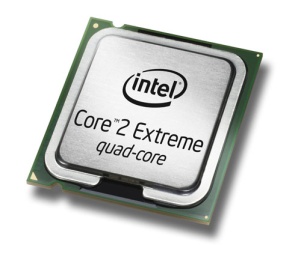 1-bit memory: flip-flops
arithmetic
assembly language
bitwise functions
0000 0001 0000 0001
1000 0010 0001 0001
logic gates
0110 0010 0010 0001
0000 0010 0000 0010
0000 0000 0000 0000
transistors / switches
No magic left?
executable machine language
Intel Processor
Power PC Processor
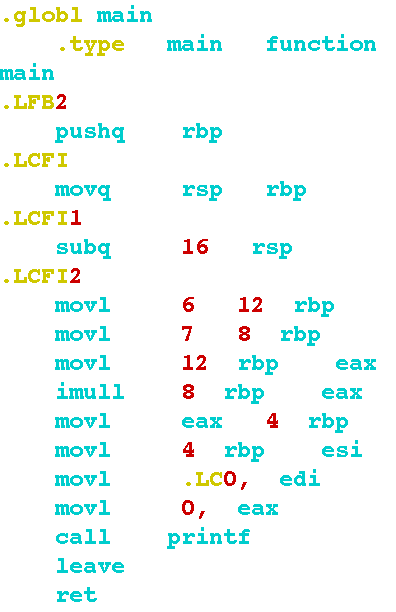 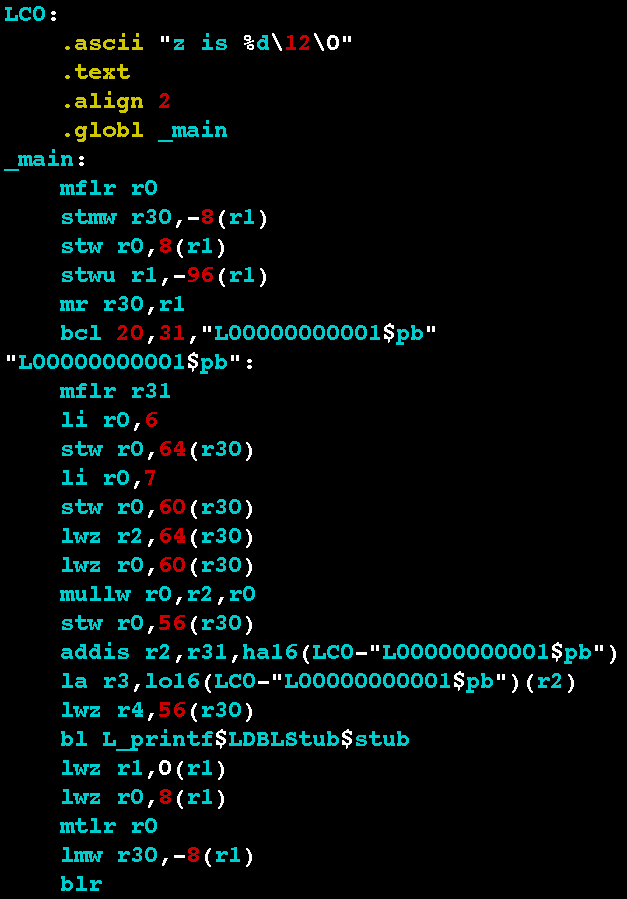 x = 6
y = 7
z = x*y
print z
code
each processor and language needs its own compiler...
Homework #6
Countdown
hw6pr1.py
Lab!
RandoHmmm #s
hw6pr2.py
Hmmm power!
start from the factorial example from last class
Fibonacci
hw6pr3.py
ditto, just a bit "more"
1, 1, 2, 3, 5, 8, …
start from the functional factorial example we'll look at today
hw6pr4.py
Functional power
problems
extra
Ex Cr.
Functional Fibonacci
ditto
Von Neumann Architecture
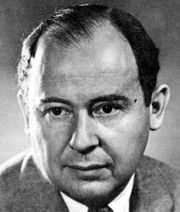 instructions executed here
programs stored here
RAM
CPU
Von Neumann bottleneck
central processing unit
random access memory
arithmetic
storage
loadi r1 r15
storei r1 r15
loadi  loads reg. FROM memory
Hmmm CPU
Hmmm RAM
nop
0
r1
1
loadn r15 3
loads data into r1 from r15's MEMORY LOCATION 
(not r15 itself)
2
loadi r1 r15
3
write r0
4
write r1
5
halt
r15
…
42
43
…
storei  stores a reg. TO memory
Hmmm CPU
Hmmm RAM
0
loadn r1 2
r1
1
loadn r15 4
stores r1 into r15's MEMORY LOCATION 
(not into r15 itself!)
2
storei r1 r15
3
write r0
4
write r1
5
halt
r15
…
…
42
43
…
the "compiler"
Functions (and recursion) took about 20 years to understand well computationally.
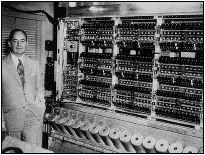 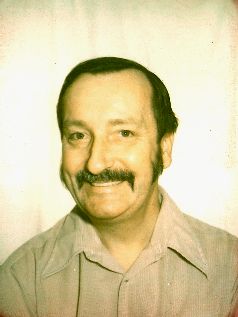 Von Neumann & friend
Don Gillies, compiler
[Speaker Notes: Don Gillies  - von Neumann's student

In the 1950's von Neumann was employed as a consultant to IBM to review proposed and ongoing advanced technology projects. One day a week, von Neumann "held court" at 590 Madison Avenue, New York. On one of these occasions in 1954 he was confronted with the FORTRAN concept; John Backus remembered von Neumann being unimpressed and that he asked "why would you want more than machine language?" Frank Beckman, who was also present, recalled that von Neumann dismissed thIn the 1950's von Neumann was employed as a consultant to IBM to review proposed and ongoing advanced technology projects. One day a week, von Neumann "held court" at 590 Madison Avenue, New York. On one of these occasions in 1954 he was confronted with the FORTRAN concept; John Backus remembered von Neumann being unimpressed and that he asked "why would you want more than machine language?" Frank Beckman, who was also present, recalled that von Neumann dismissed the whole development as "but an application of the idea of Turing's `short code'." Donald Gillies, one of von Neumann's students at Princeton, and later a faculty member at the University of Illinois, recalled in the mid-1970's that the graduates students were being "used" to hand assemble programs into binary for their early machine (probably the IAS machine). He took time out to build an assembler, but when von Neumann found out about he was very angry, saying (paraphrased), "It is a waste of a valuable scientific computing instrument to use it to do clerical work."e whole development as "but an application of the idea of Turing's `short code'." Donald Gillies, one of von Neumann's students at Princeton, and later a faculty member at the University of Illinois, recalled in the mid-1970's that the graduates students were being "used" to hand assemble programs into binary for their early machine (probably the IAS machine). He took time out to build an assembler, but when von Neumann found out about he was very angry, saying (paraphrased), "It is a waste of a valuable scientific computing instrument to use it to do clerical work."]
Grace Hopper
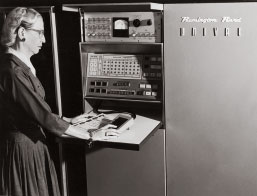 Grace Murray Hopper ’28 taught math and physics at Vassar for 12 years before joining the Navy reserves in 1943. During the war she learned to program Mark I, the world’s first large-scale computer, which was used to perform the complex calculations needed to aim the Navy’s most sophisticated guns, mines, rockets, and, eventually, the atomic bomb. In 1945, she coined the term “debugging” after finding a moth stuck in the computer’s machinery. Over the course of her career, Hopper invented the compiler to automate common computer instructions, became the first to start writing computer programs in English, and helped to develop the first “user-friendly” computer language, COBOL
Hopper at the UNIVAC
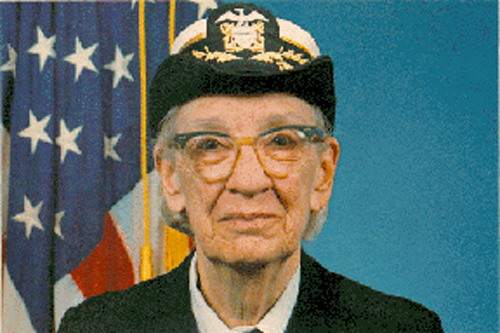 “In the days they used oxen for heavy pulling, when one ox couldn't budge a log, they didn't try to grow a larger ox. We shouldn't be trying for bigger and better computers, but for better systems of computers.”
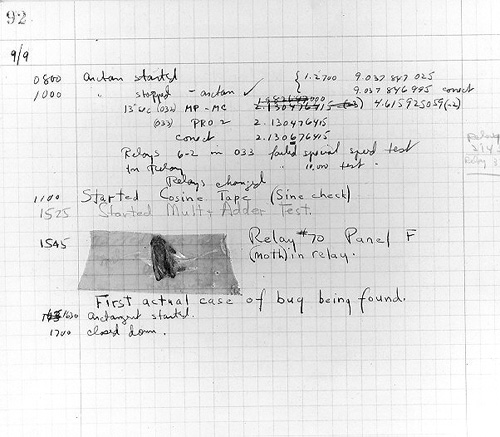 The first bug?
Mark II
Functions in assembly !?
def main():
   r1 = input()
   result = factorial(r1)
   print result


def factorial( r1 ):
   # do factorial work
   return result
When this function is called… what will the processeor need to remember ?!!
Don't call me jumpi!
call   jumpi
def main():
   r1 = input()
   result = factorial(r1)
   print result


def factorial( r1 ):
   # do factorial work
   return result
call r14 4
jumps to line 4, but puts the return line of code into r14
jumps to the line number in r14
jumpi r14
That is not a word!
Factorial   functionalized
Hmmm CPU
Hmmm RAM
input
0
read r1
Input value: x
1
function call
call r14 4
r1
2
write r13
output
Final result - return value - in progress
3
halt
r13
4
loadn r13 1
the function!
5
jeqz r1 9
return address register
r14
6
mul r13 r13 r1
loop
7
addn r1 -1
jump 5
8
return
9
jumpi r14
It works, but...
what if we wanted x + fac(x) ?
There is only ONE set of registers...
... but potentially LOTS of function calls.
we want it to SEEM like each function has its own registers!
input
0
read r1
Sorry about the clobbering!
Input value: x
1
function call
call r14 4
r1
2
write r13
output
r1 gets clobbered!
Final result - return value - in progress
3
halt
r13
4
loadn r13 1
the function!
5
jeqz r1 9
return address register
This f'n is destructive!
r14
6
mul r13 r13 r1
loop
7
addn r1 -1
jump 5
8
return
9
jumpi r14
def main():
   r1 = input()
   result = factorial(r1)
   print result


def factorial( r1 ):
   # do factorial work
   return result
STORE important data beforehand
(1)
r1 gets stored...
CALL our f'n and let it destroy stuff!
(2)
(3)
JUMPi back to return
Solution!
LOAD important data back afterwards
(4)
Implementing function calls in assembly
r1 is back as before!
Factorial via Recursion…
RAM
Python
fac(3)
3
x, the input
x = input()
y = fac(x)
print y

def fac(x):
  

  if x==0: return 1

  else:
    REC = fac(x-1)
    return x*REC
?
ret. value
main
ret. address
A "stack frame" stores all of the important data that might get destroyed during a function call
case
base
factorial
recursive step
Factorial via Recursion…
RAM
Python
fac(3)
3
x, the input
x = input()
y = fac(x)
print y

def fac(x):
  

  if x==0: return 1

  else:
    REC = fac(x-1)
    return x*REC
?
ret. value
main
ret. address
fac(2)
2
x, the input
?
ret. value
ret. address
case
base
1
x, the input
fac(1)
factorial
?
ret. value
recursive step
ret. address
fac(0)
0
x, the input
Aha!
1
ret. value
ret. address
Von Neumann Architecture
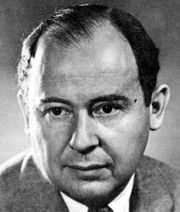 instructions executed here
programs stored here
RAM
CPU
Von Neumann bottleneck
central processing unit
random access memory
arithmetic
storage
loadi r1 r15
storei r1 r15
Assembly Language
Machine Language
loadn r0 42
0011000000101010
add r2 r1 r0
0111001000010000
sub r5 r4 r3
1000010101000011
mul r11 r9 r8
1001101110011000
write r0
0000000000000010
halt
0000000000000000
bit-level programming
register-level programming
Factorial via Recursion…
RAM
Python
fac(3)
3
x, the input
x = input()
y = fac(x)
print y

def fac(x):
  

  if x==0: return 1

  else:
    REC = fac(x-1)
    return x*REC
?
ret. value
main
ret. address
another Stack Frame is gone
case
base
factorial
2
recursive step
Factorial via Recursion…
RAM
Python
x = input()
y = fac(x)
print y

def fac(x):
  

  if x==0: return 1

  else:
    REC = fac(x-1)
    return x*REC
The Stack is Empty.
6
main
6
case
base
factorial
recursive step
def main():
   r1 = input()
   result = factorial(r1)
   print result


def factorial( r1 ):
   # do factorial work
   return result
input(s)
r1
ret. value
r13
ret. address
r14
stack pointer
r15
We standardize on a few registers
Hmmm
Python
x = input()

y = fac(x)

print y


def fac(x):
  if x==0: 
    return 1

  else:
    REC = fac(x-1)
    return x*REC
input
00 read r1          
01 loadn r15 42
02 call r14 5
03 jump 21
04 nop
05 jnez r1 8
06 loadn r13 1
07 jumpi r14
08 storei r1 r15
09 addn r15 1
10 storei r14 r15
11 addn r15 1
12 addn r1 -1
13 call r14 5
14 addn r15 -1
15 loadi r14 r15
16 addn r15 -1
17 loadi r1 r15
18 mul r13 r13 r1
19 jumpi r14
20 nop
21 write r13
22 halt
main
function call
Base Case
case
base
factorial
Function call
recursive step
output
The first microprocessors
1968: Intel
1971: the first microprocessor
Bob Noyce and Gordon Moore go off on their own again, leaving Fairchild to found Intel (Moore-Noyce didn't sound as good.)
the Intel 4004 is created by the team of Federico Faggin, Ted Hoff and Stan Mazur.
The rest is history…
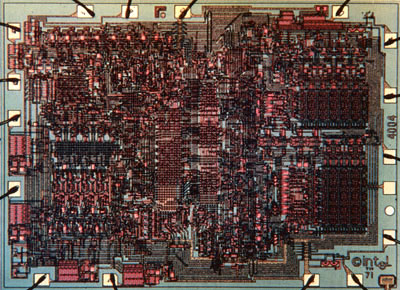 The 8008, 8080, 8086, 80386, 80486, Pentium, P6, and now Intel Core Duo microproccessors are its direct descendants
Intel 4004
1971
108 KHz clock
4-bit processor
2300 transistors
10,000 nm wires
hand-designed!
The base case for complex designs' recursive dependence.
the Intel 4004
[Speaker Notes: recursive truth -- without the computers that were made possible by the first microprocessors, there would be no way to design subsequent generations of processors… they would be simply too complex to design by hand!]
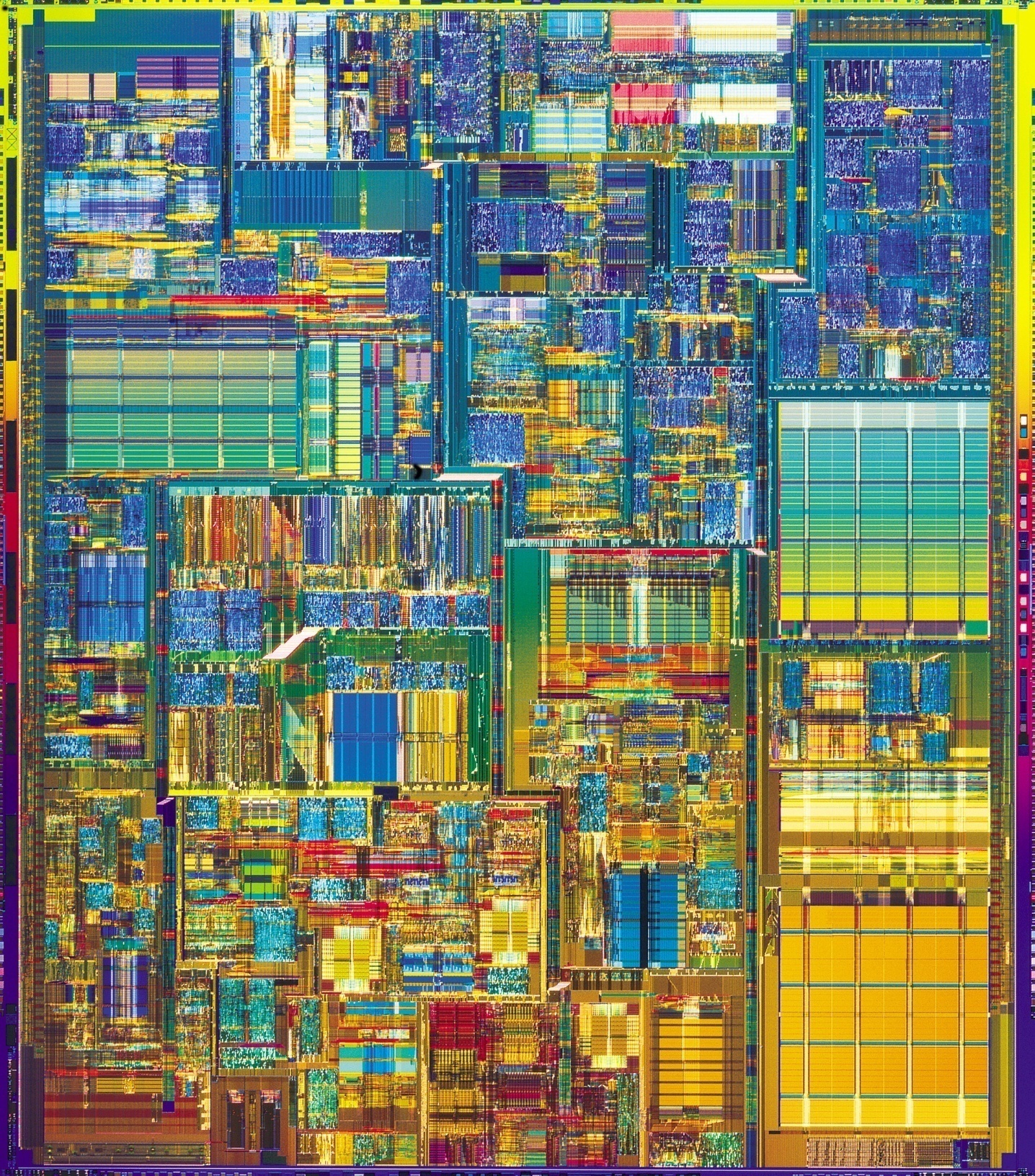 2010
Intel Core i7 980-X
3.3 GHz clock
64-bit processor
1.17 billion transistors
32 nm wires
computer-assisted design
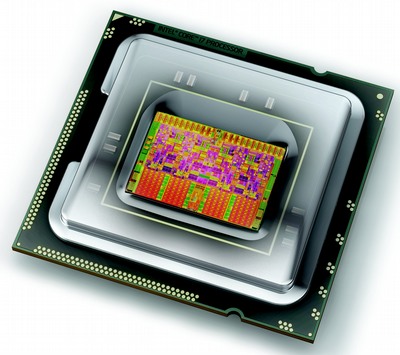 6 of these cores
AES instruction set
I see these designers had excellent taste!
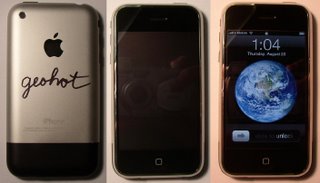 iPhone, geohot, and Von Neumann
George Hotz's iPhone
Before
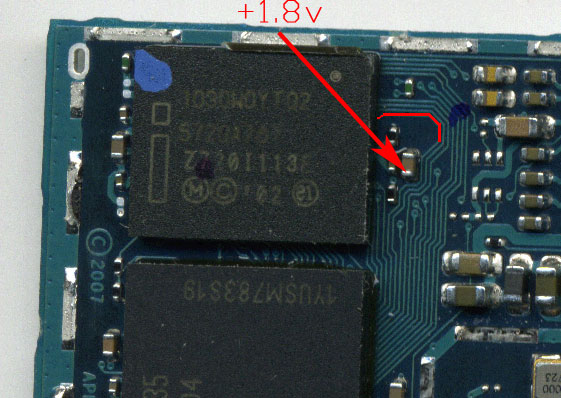 After
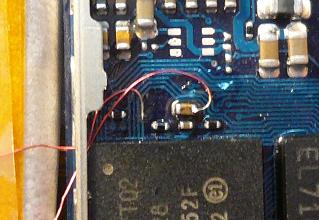 In red: one memory-access bit
soldered to be +1.8v (1)
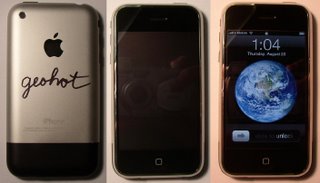 iPhone, geohot, and Von Neumann
When starting up, the phone checks 4 locations in memory to see if its software is already there. Only if it sees the software is NOT there, does the phone use software from general-purpose memory to start. Otherwise, it loads its software from read-only memory.
binary
hex
10100000000000000000000000110000
10100000000000001010010110100000
10100000000000010101110001011000
10100000000000010111001101110000
0xA0000030
0xA000A5A0
0xA0015C58
0xA0017370
George Hotz's iPhone
The 4 32-bit memory locations it checks are
1
There's not much you can do to change what is in those areas of read-only memory. Instead, the idea was to change one of the address lines to be high while it checked these four locations.
10100000000001000000000000110000
10100000000001001010010110100000
10100000000001010101110001011000
10100000000001010111001101110000
The memory locations it actually checks are thus
All of these locations are in a read/write (accessible) portion of the phone's memory -- so, they can be written to the "reset" signal. This reloads the phone's start-up software from read/write memory -- allowing arbitrary network access, not just AT&T.
Have a relaxing fall break!